Международная конференция Италия, Рим 10-11 октября 2018 года
Тема конференции
Наднациональный контекст социальной педагогики А.С. Макаренко
Организаторы
Международная макаренковская ассоциация 
Российская макаренковская ассоциация
Итальянская макаренковская ассоциация
Университет Тор Вергата
Открытие конференции
Приветствия, вручение
10-11 октября 2018г. была проведена международная научно-практическая конференция, посвященная 130-летию А. С. Макаренко. Проходила конференция в институте «Тор Вергата» (Рим), в конференции участвовали и российские, и итальянские докладчики.
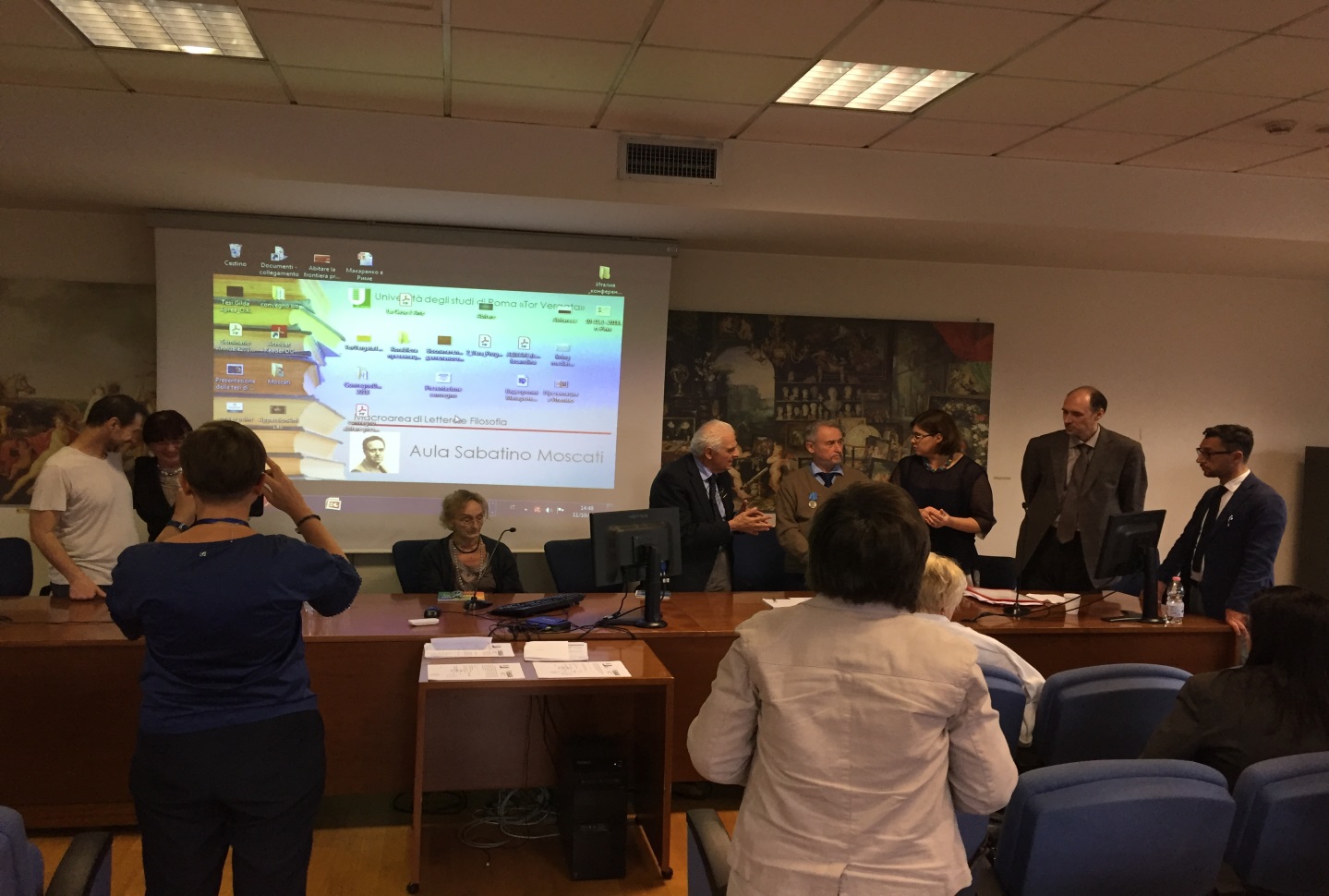 Официально начал первое пленарное заседание М. В. Богуславский с темой «Социально-личностная педагогика Макаренко: сущность и перспективы».
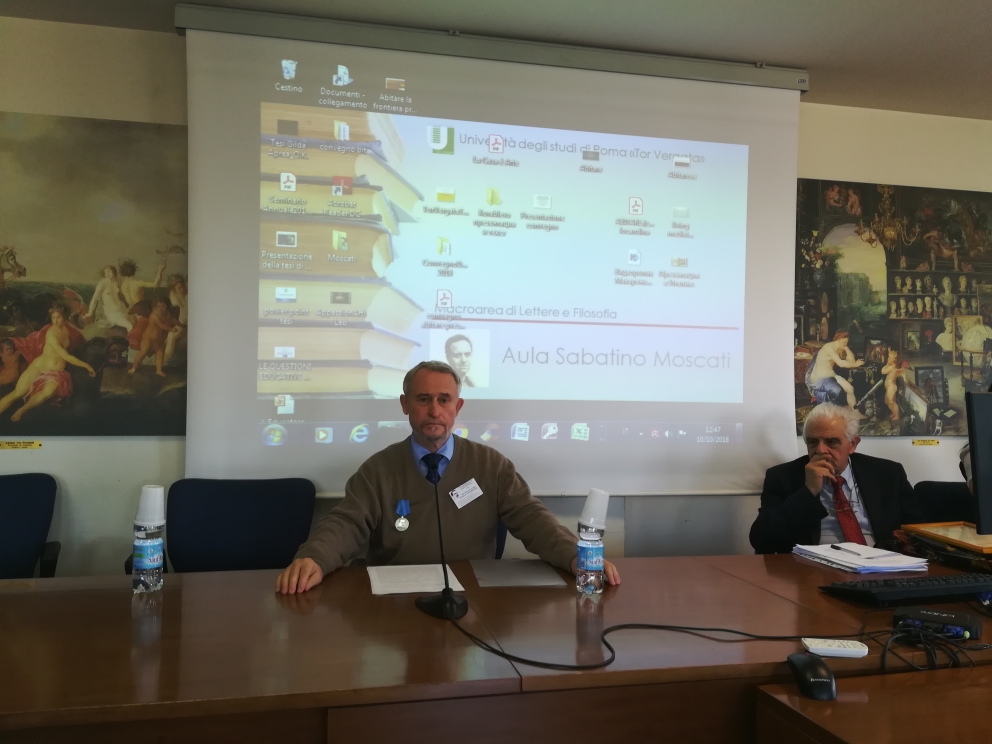 Далее выступала президент Российской Макаренковской Ассоциации  Т. Ф. Кораблева.
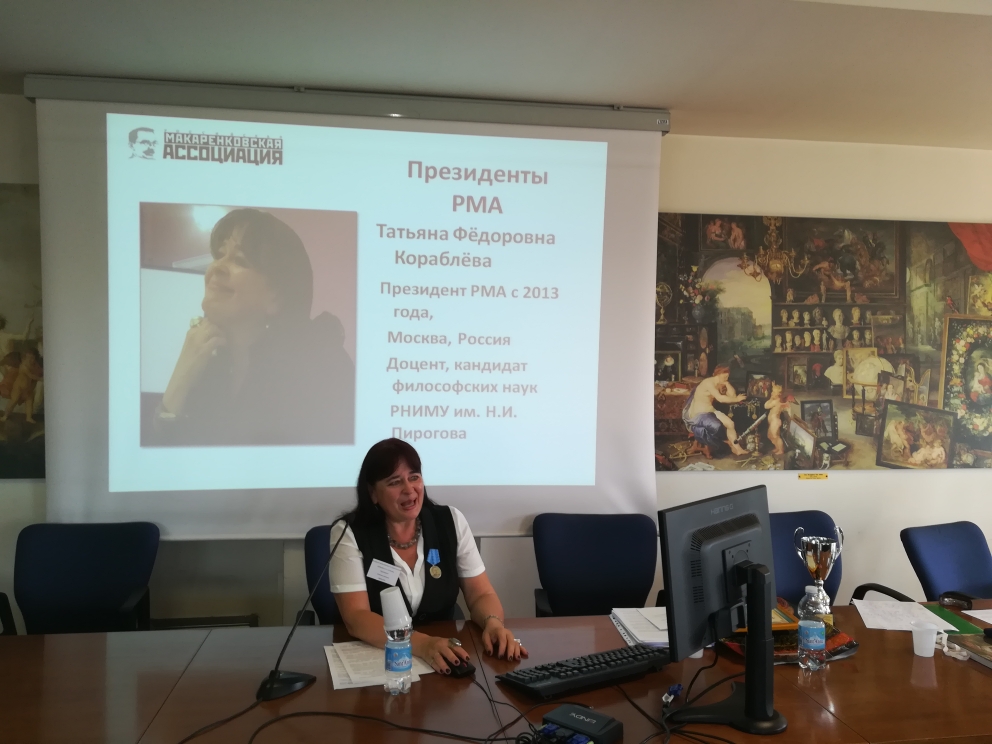 Михайлова Юлия «Международное значение деятельности Макаренко как повод создания музея»
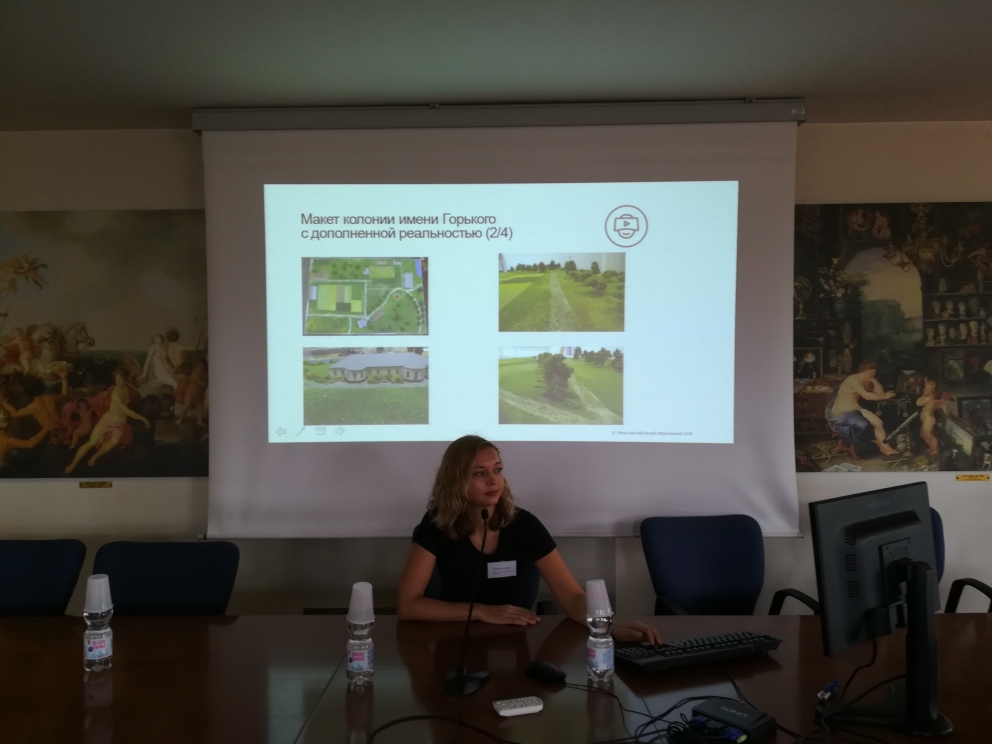 Дорохова Татьяна «Труд как средство гражданско-патриотического воспитания делинквентных подростков. Наследие Макаренко и современность»
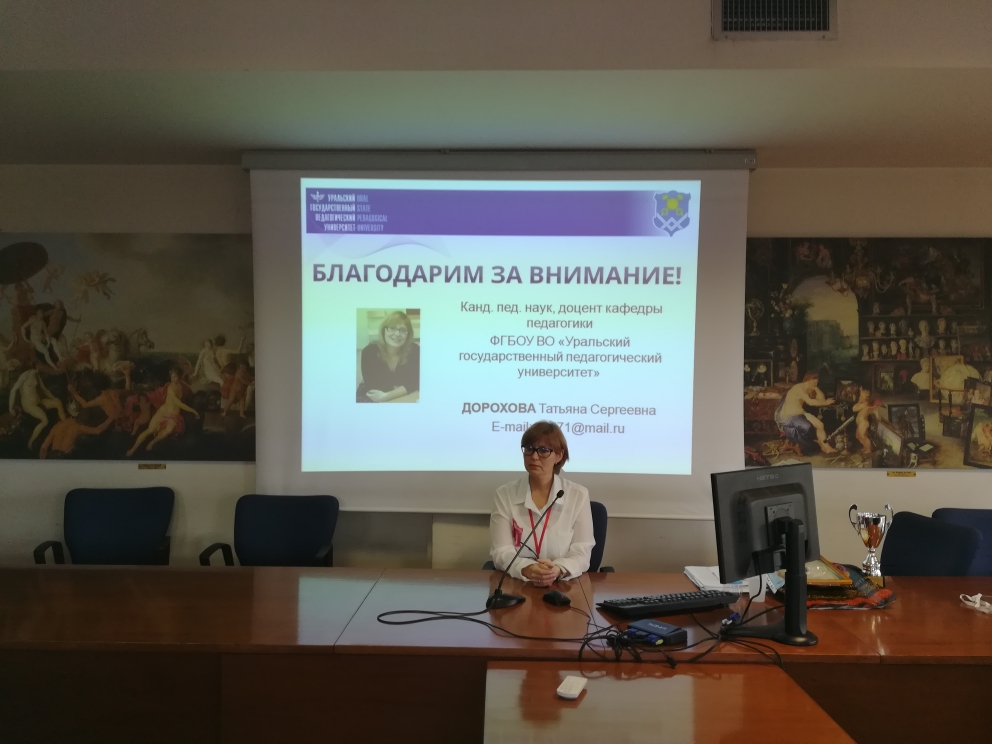 Скобелева Татьяна «О воспитании труженика и профессионала в педагогике Антона Семёновича Макаренко»
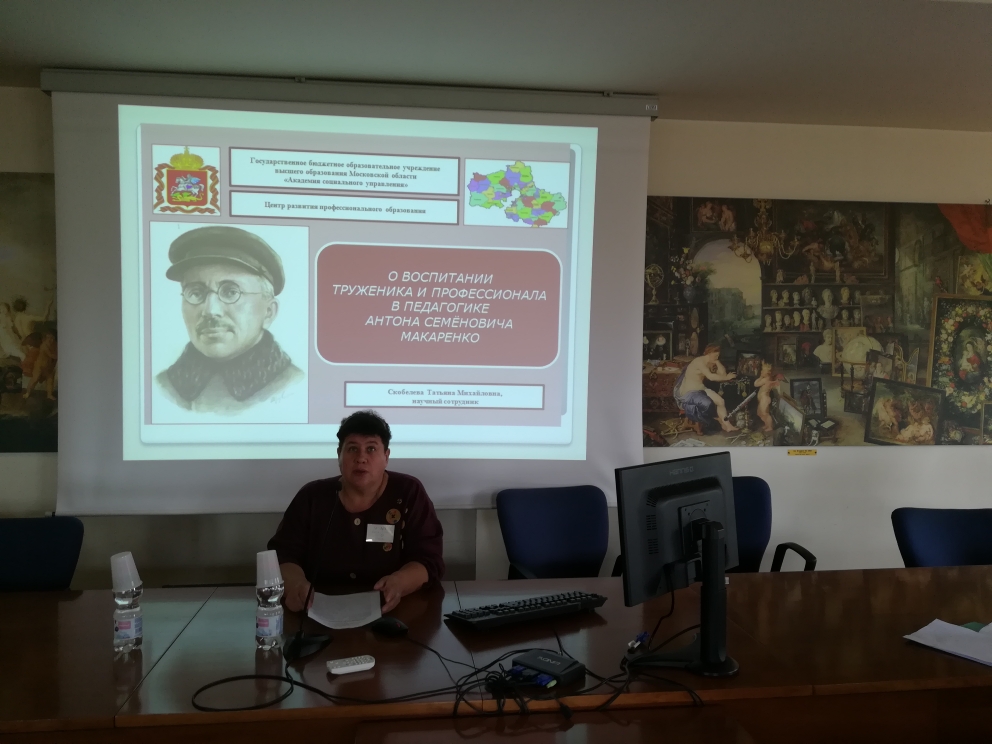 Сизов Алексей «Наследие А.С. Макаренко глазами современного студента»
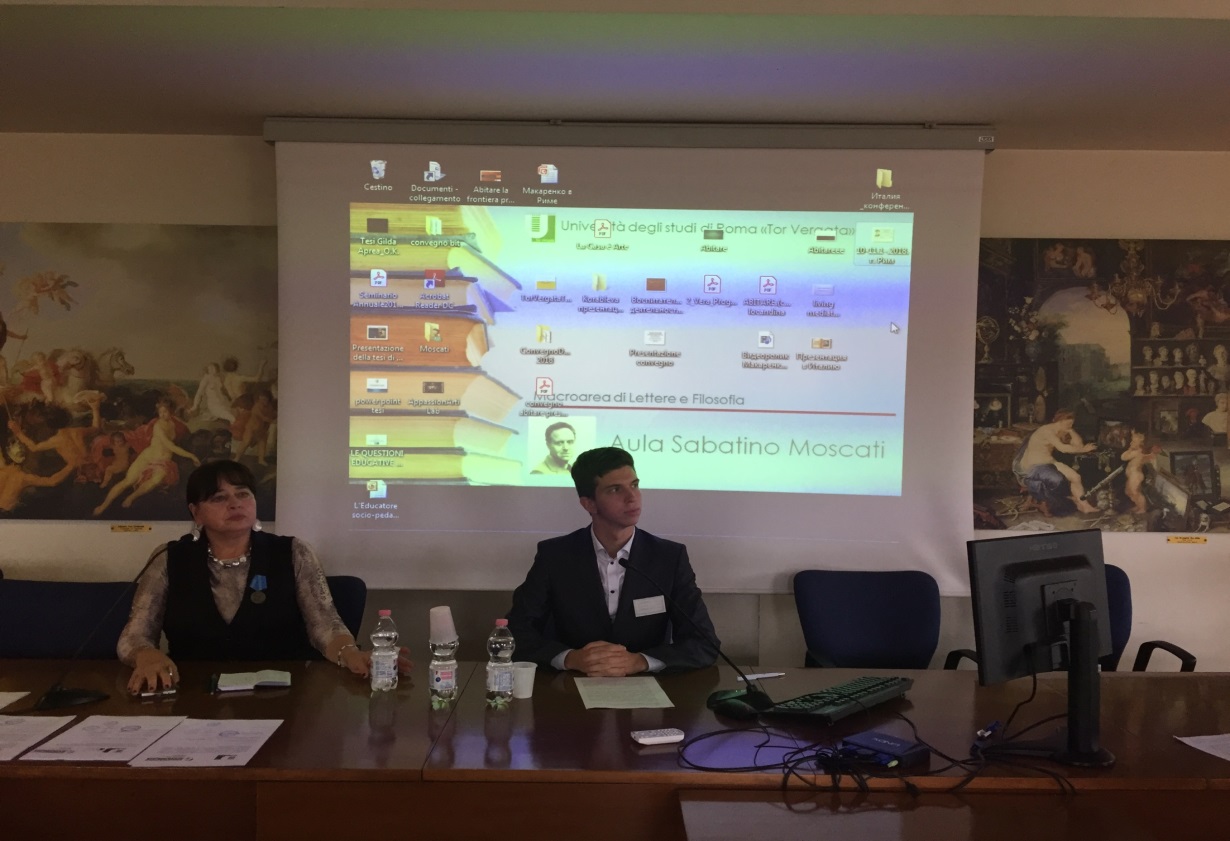 Илюшина Наталья «Мажорный тон» трудовой деятельности советских детей на страницах «Учительской газеты» и в журнале «Воспитание школьников»
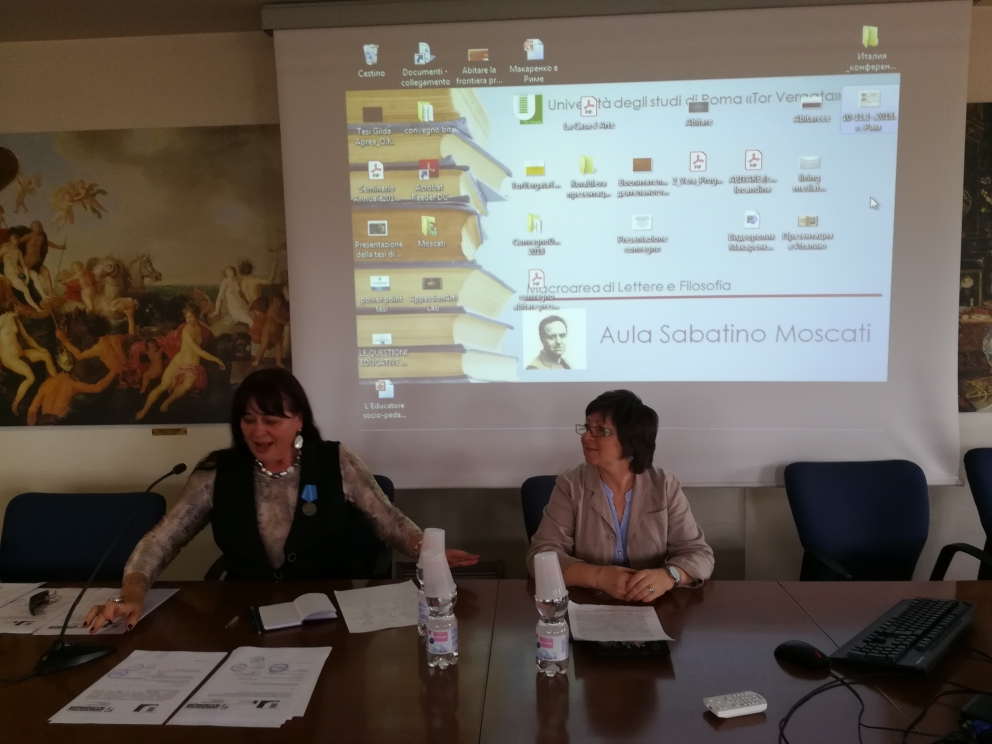 Федосов Александр «Воспитательная система А.С. Макаренко в контексте информатизации образования»
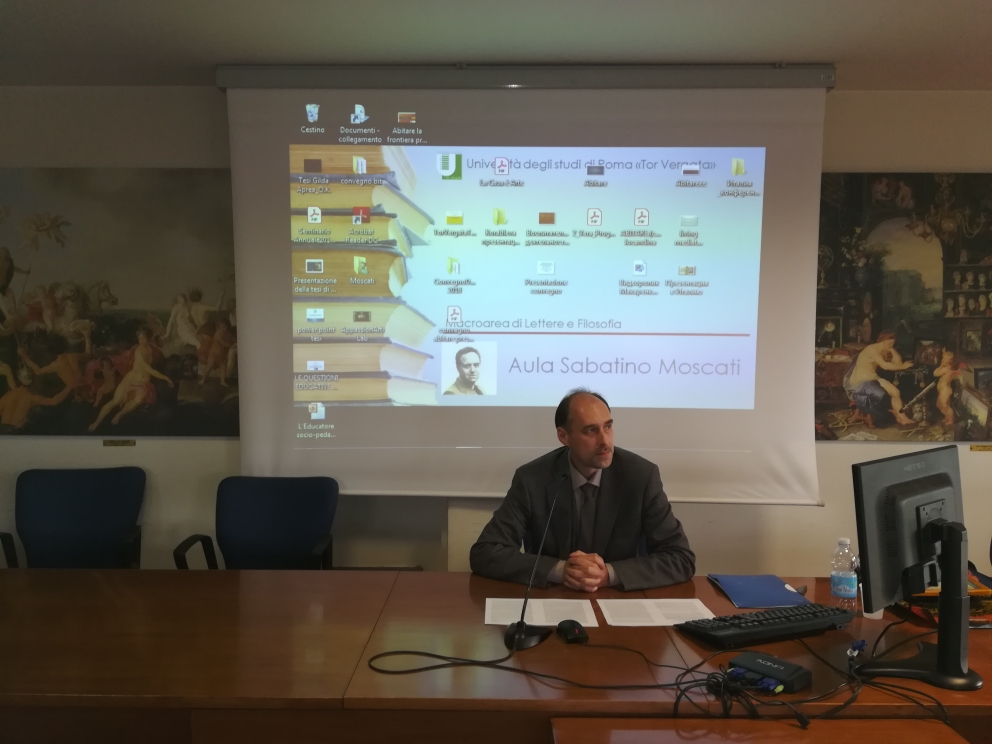 Вера Ряшина была очень надежным и профессиональным переводчиком с итальянского языка. Также она выступила с собственным докладом о Макаренко.
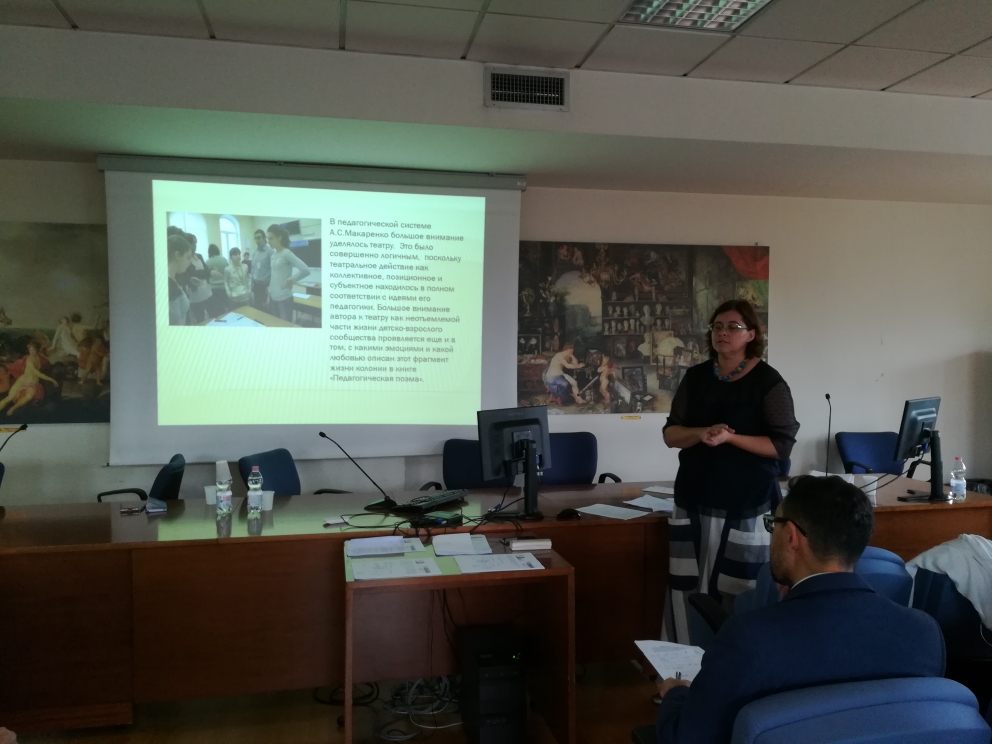 Выступления итальянцев:
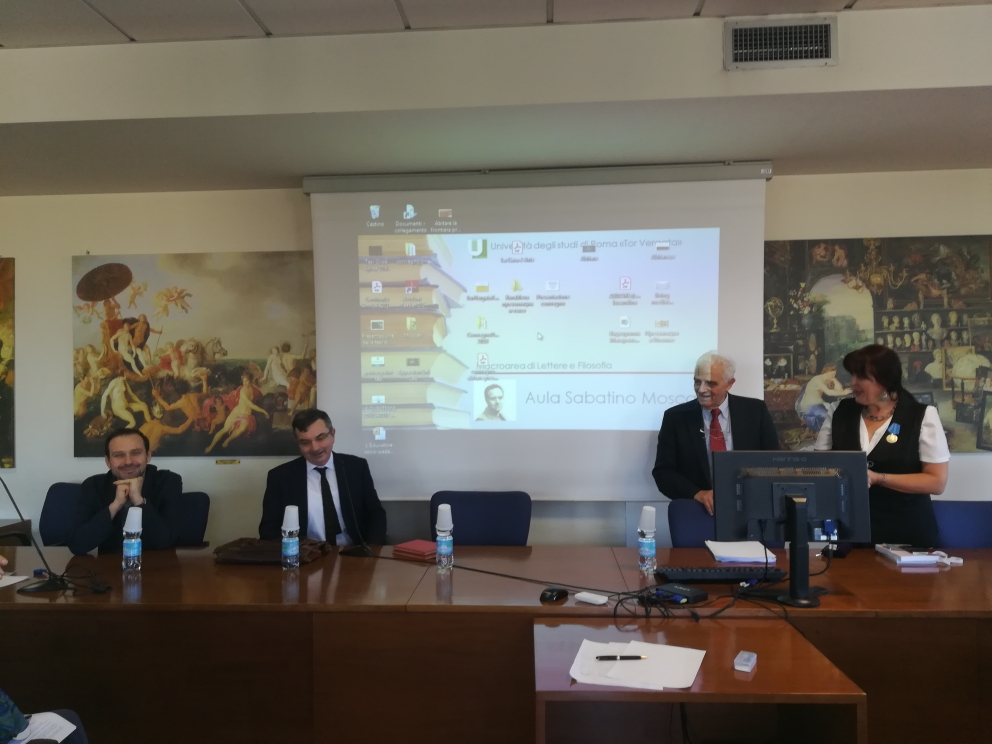 Выступления итальянцев:
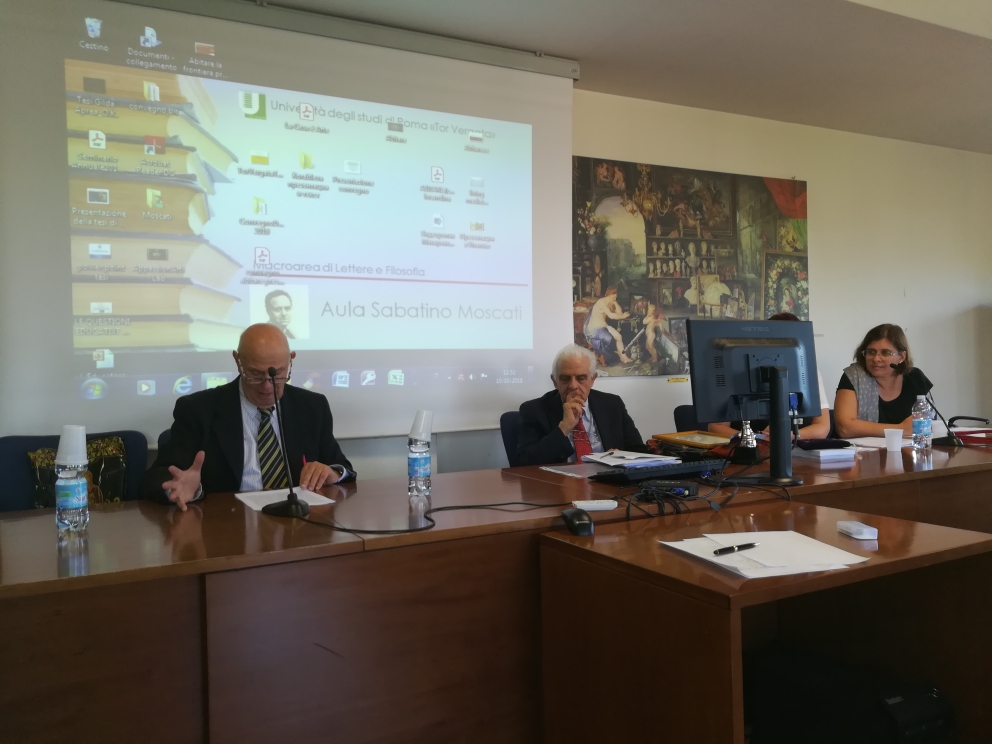 Выступления итальянцев:
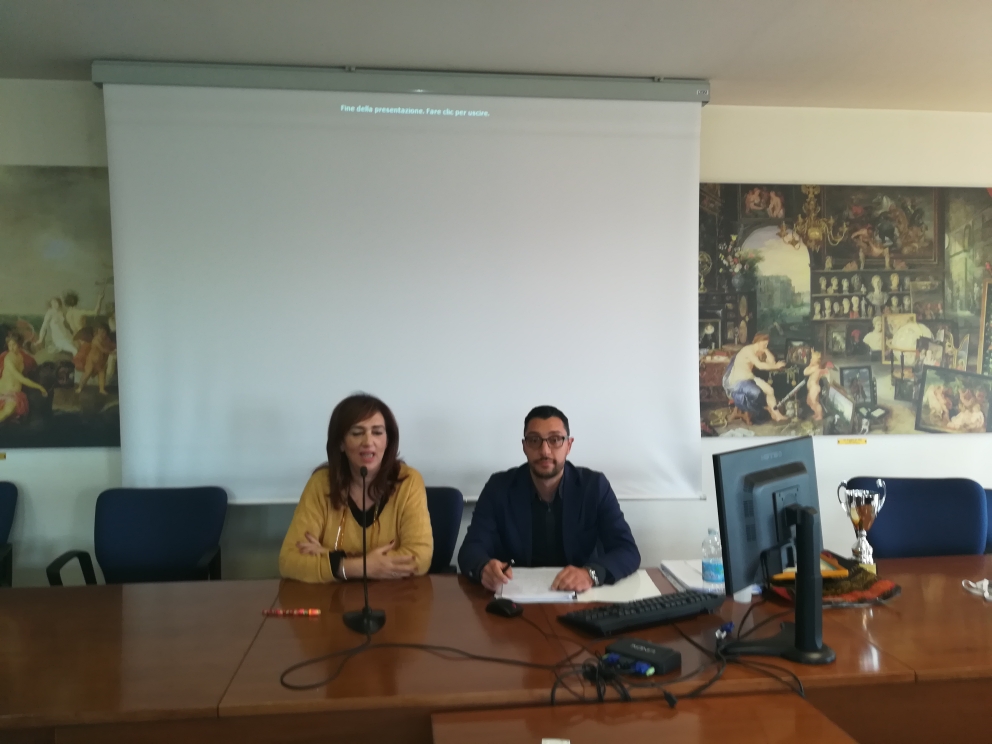 Выступления итальянцев:
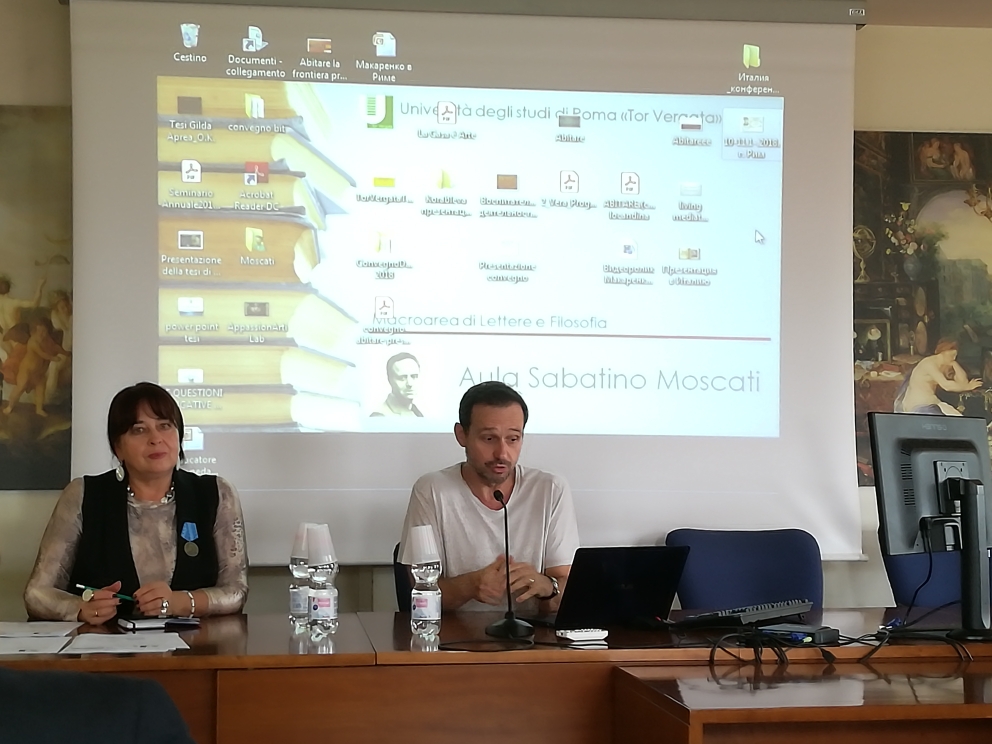 Строганова Людмила завершила конференцию с темой «Заповеди семейного воспитания и современность»
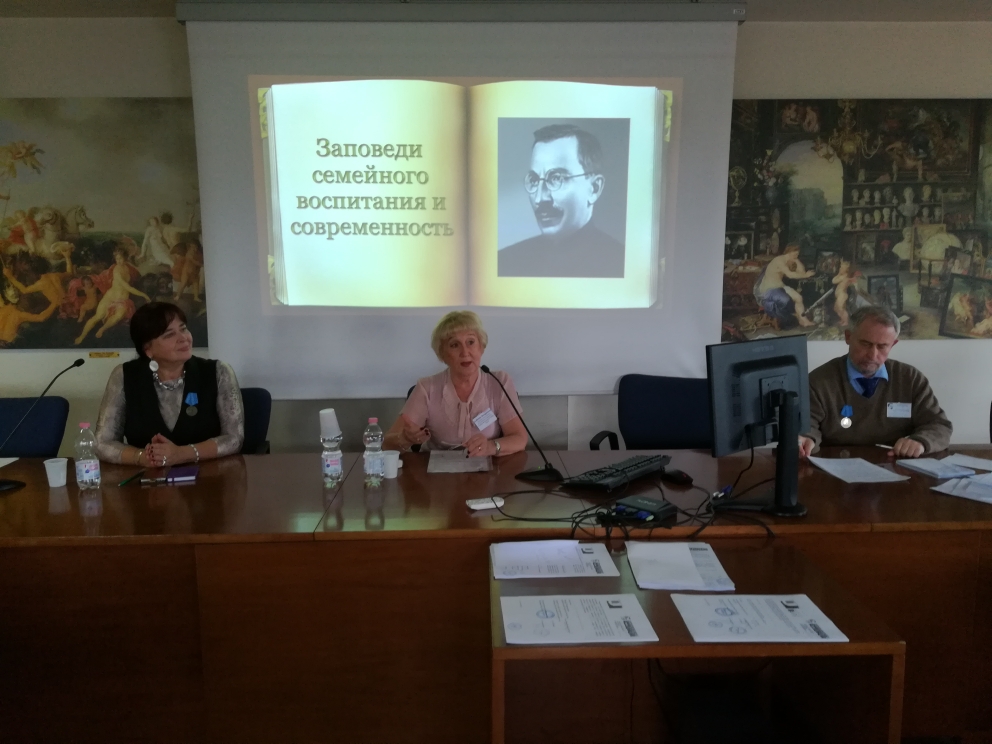 Вручение памятных сувениров:
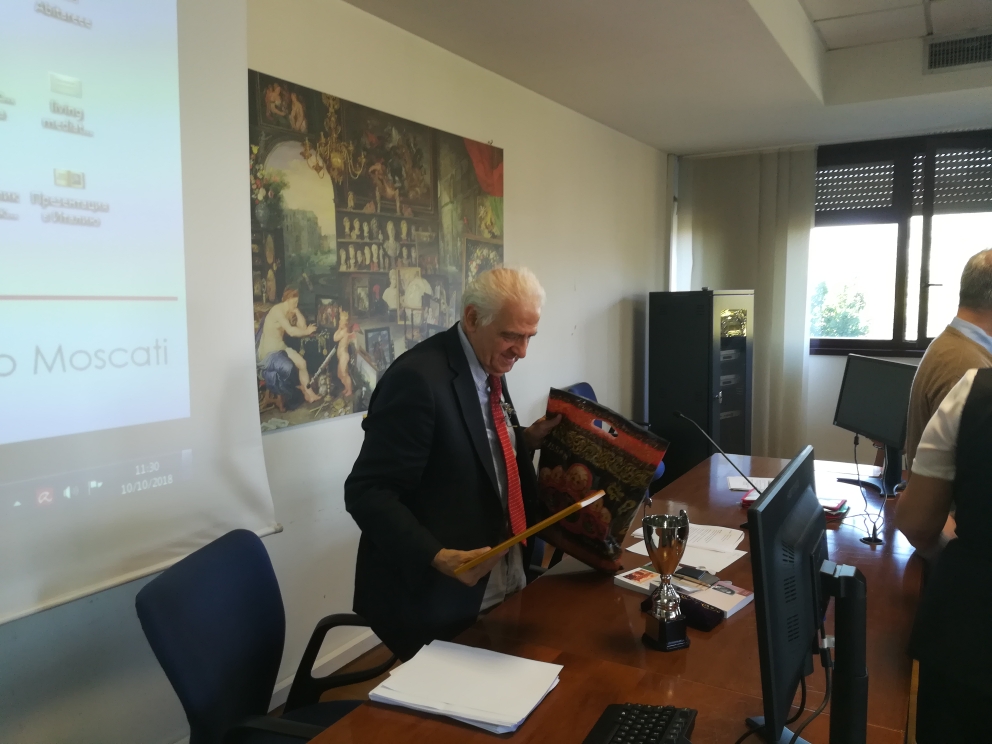 Вручение памятных сувениров:
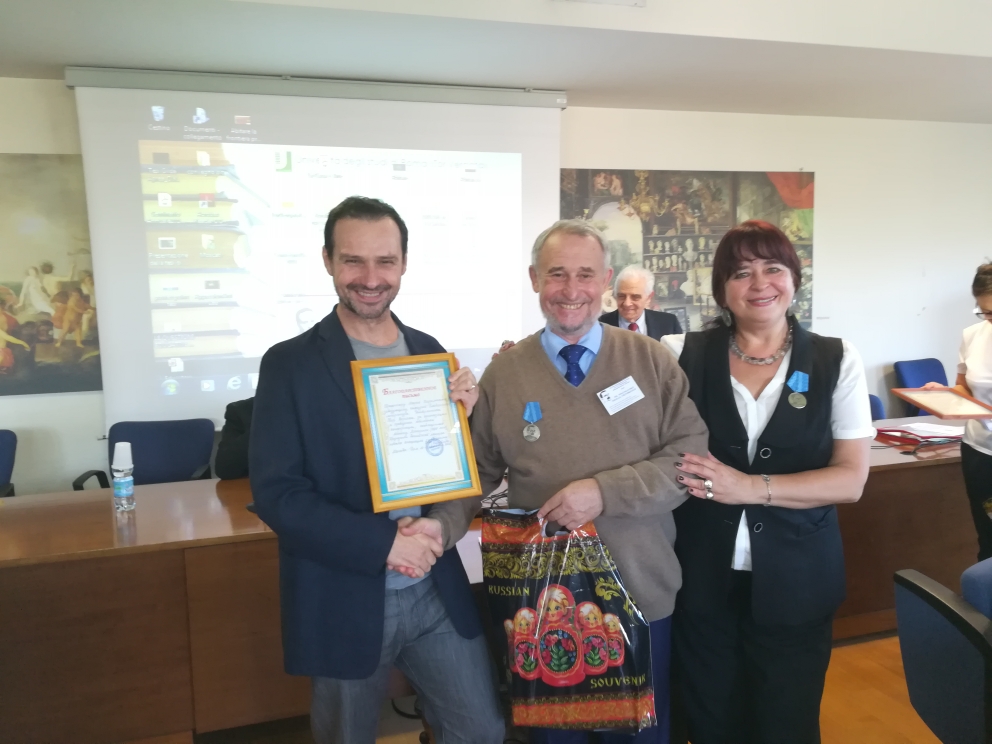 Вручение памятных сувениров:
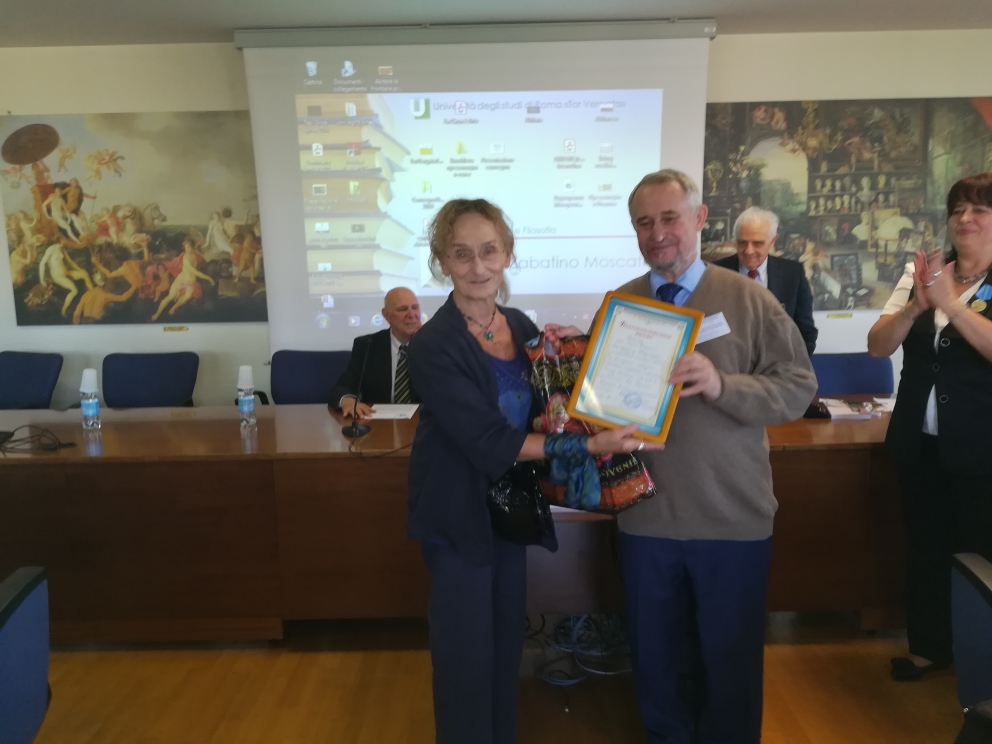 Был выбран новый президент РМА: Никола Сичилиани Де Кумис
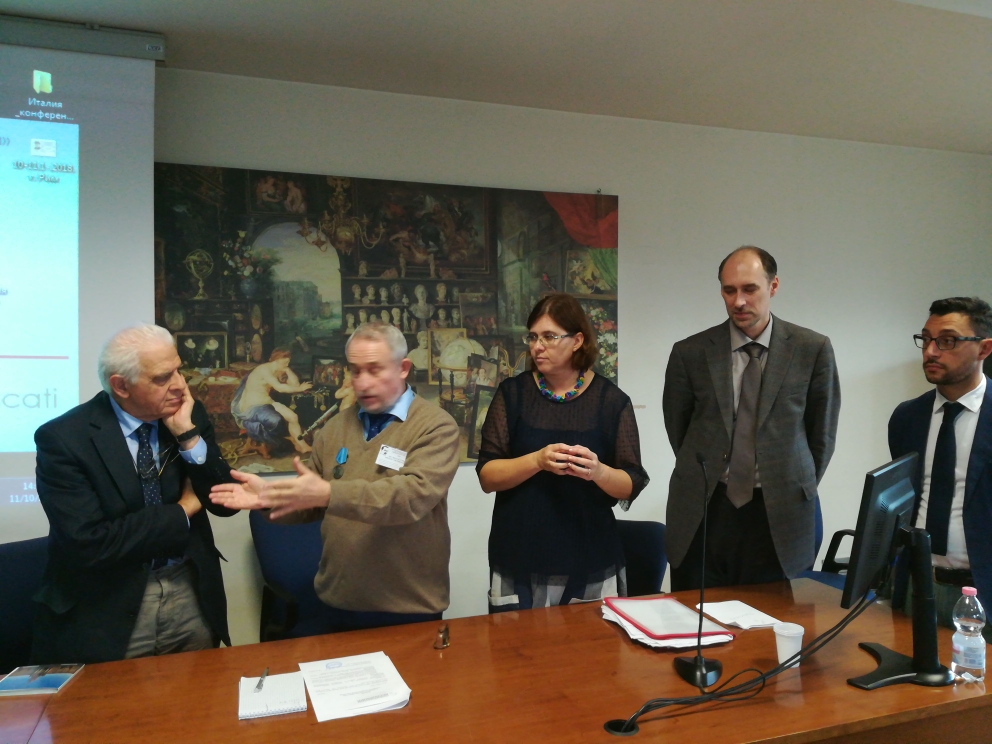 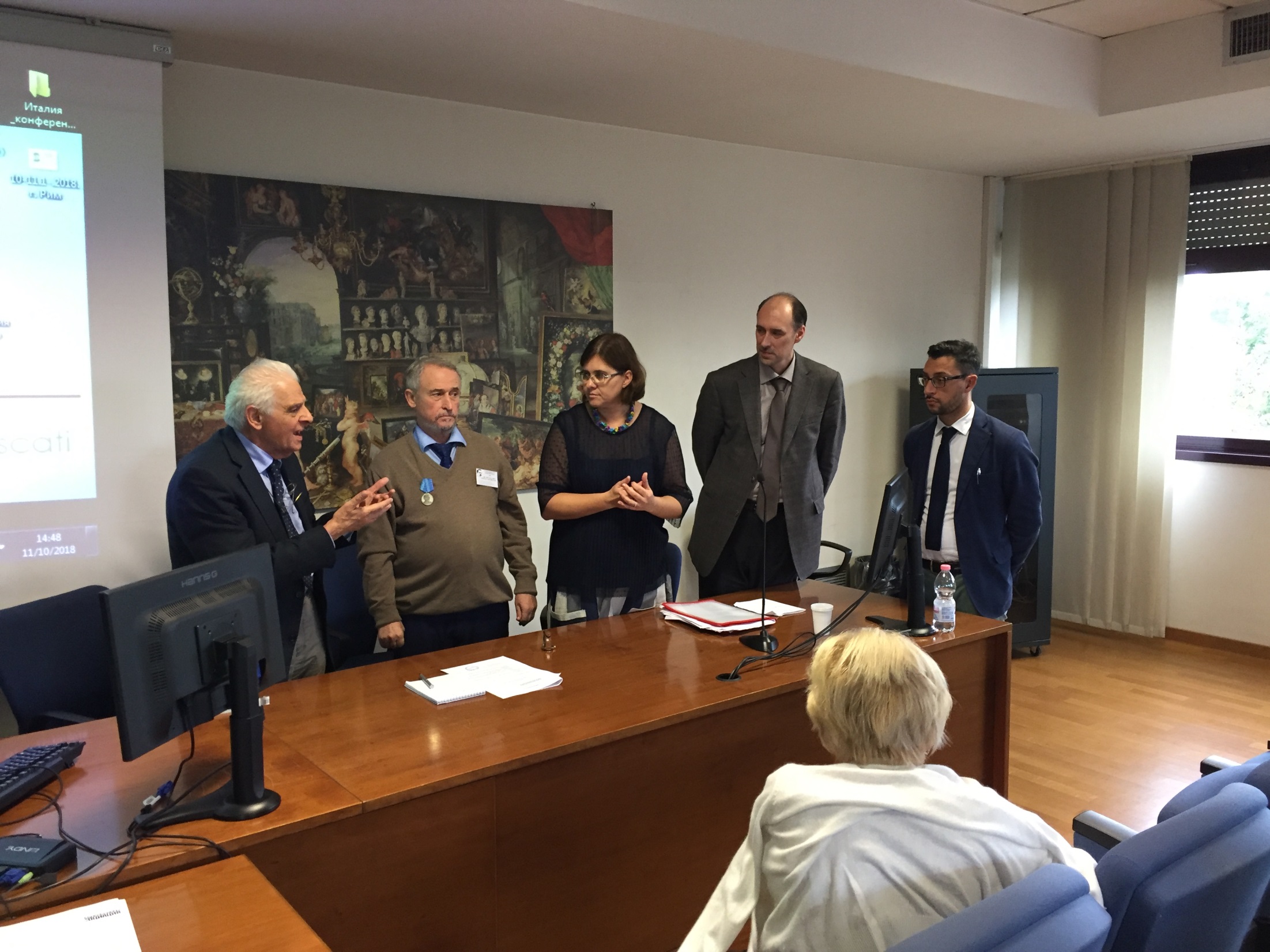 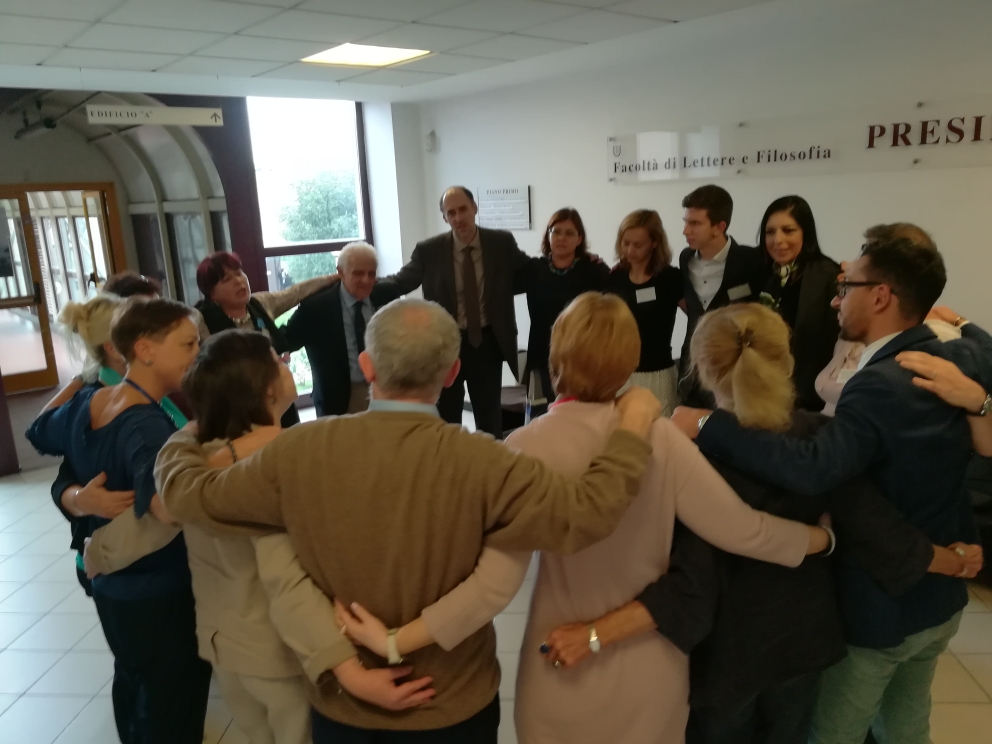 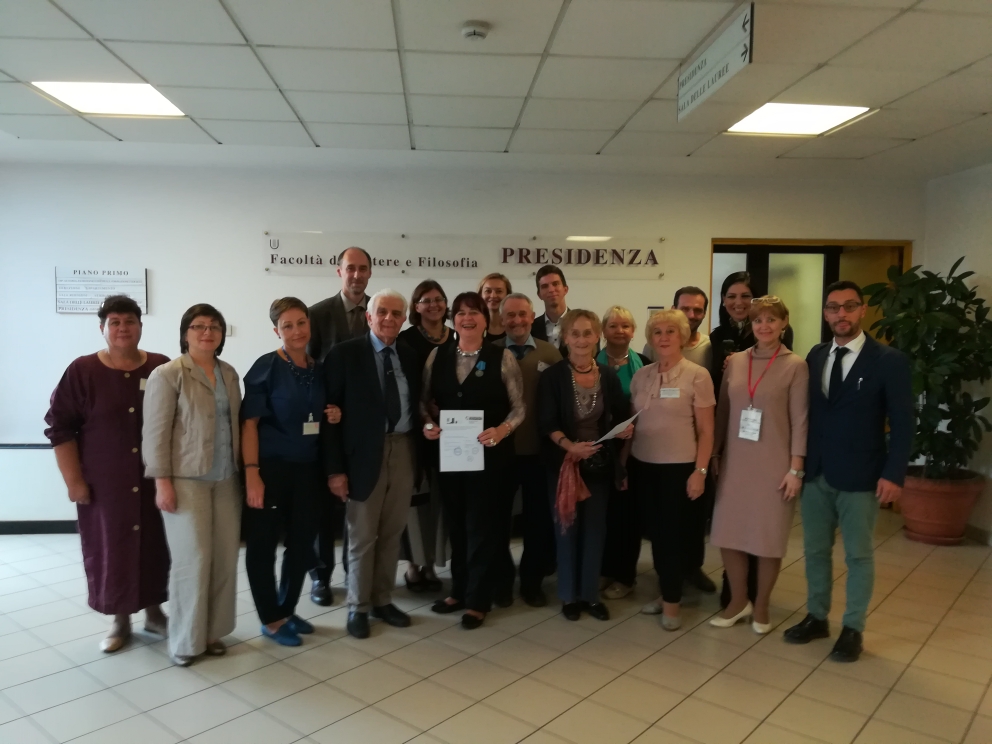 На следующий день президент Международной Макаренковской Ассоциации Никола Сичилиани пригласил всех на праздничный ужин.
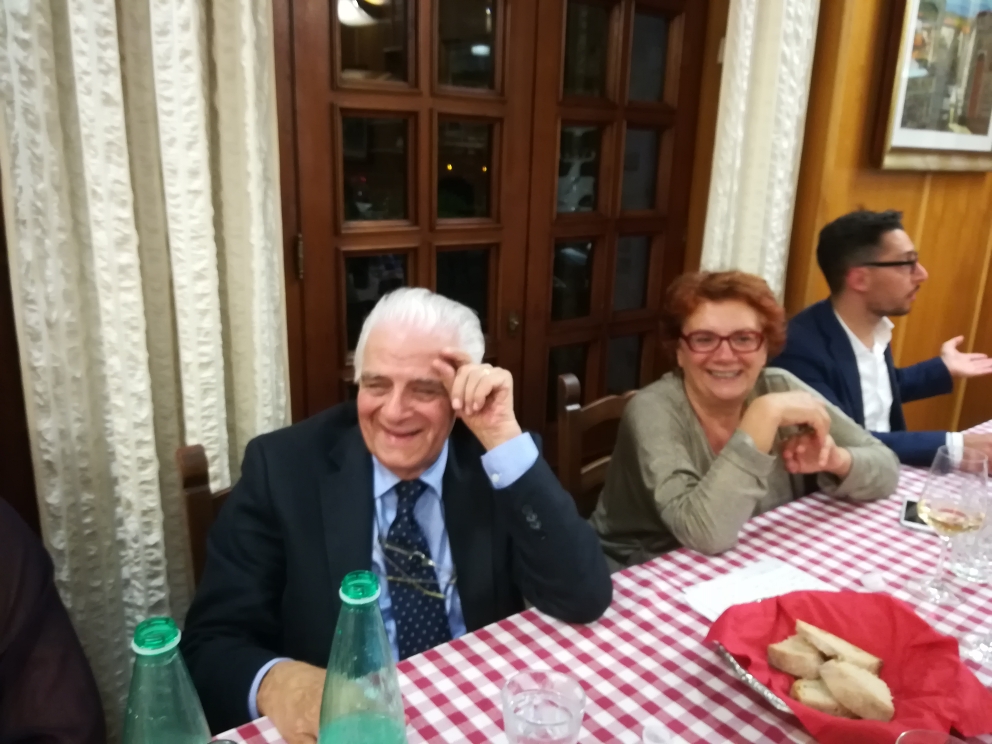 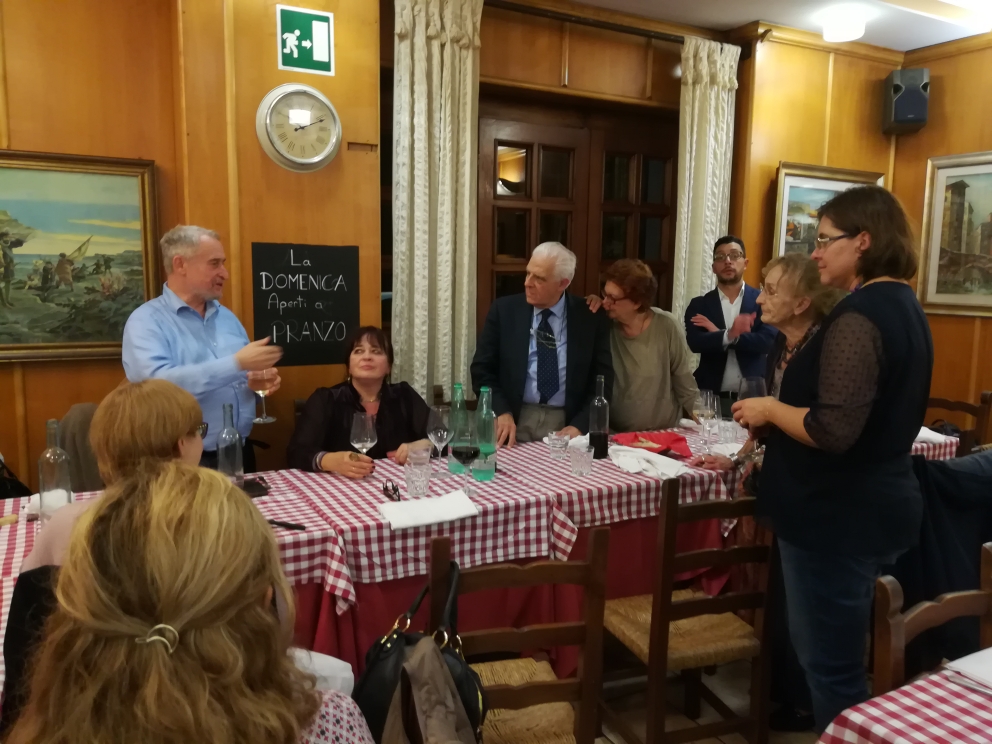 Культурная программа
Прогулки по ночному и дневному Риму
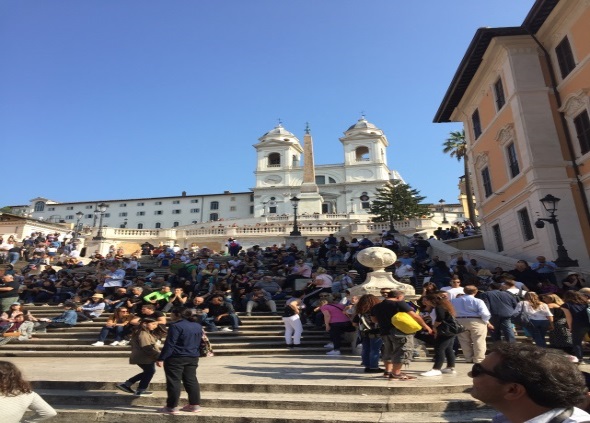 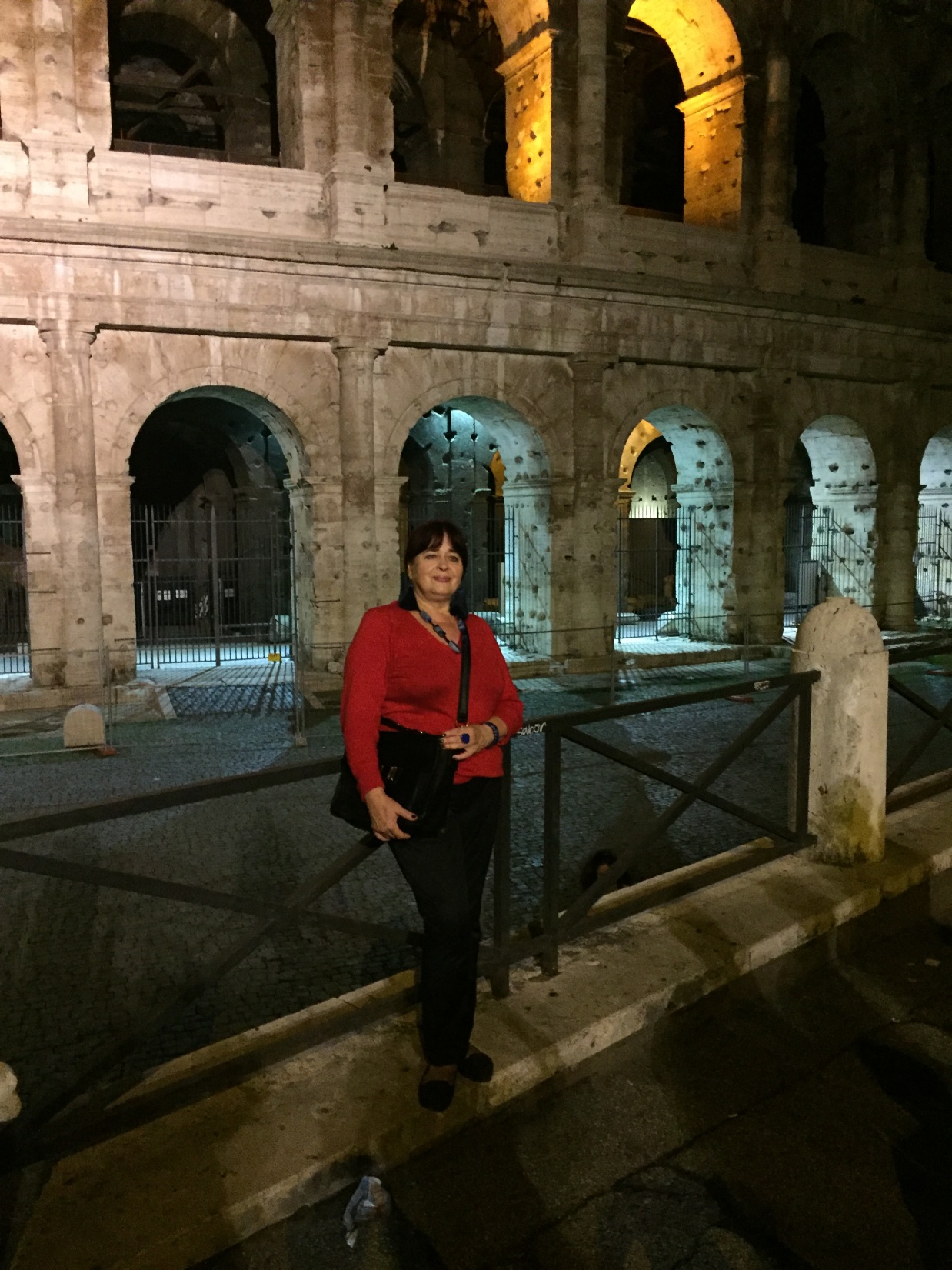 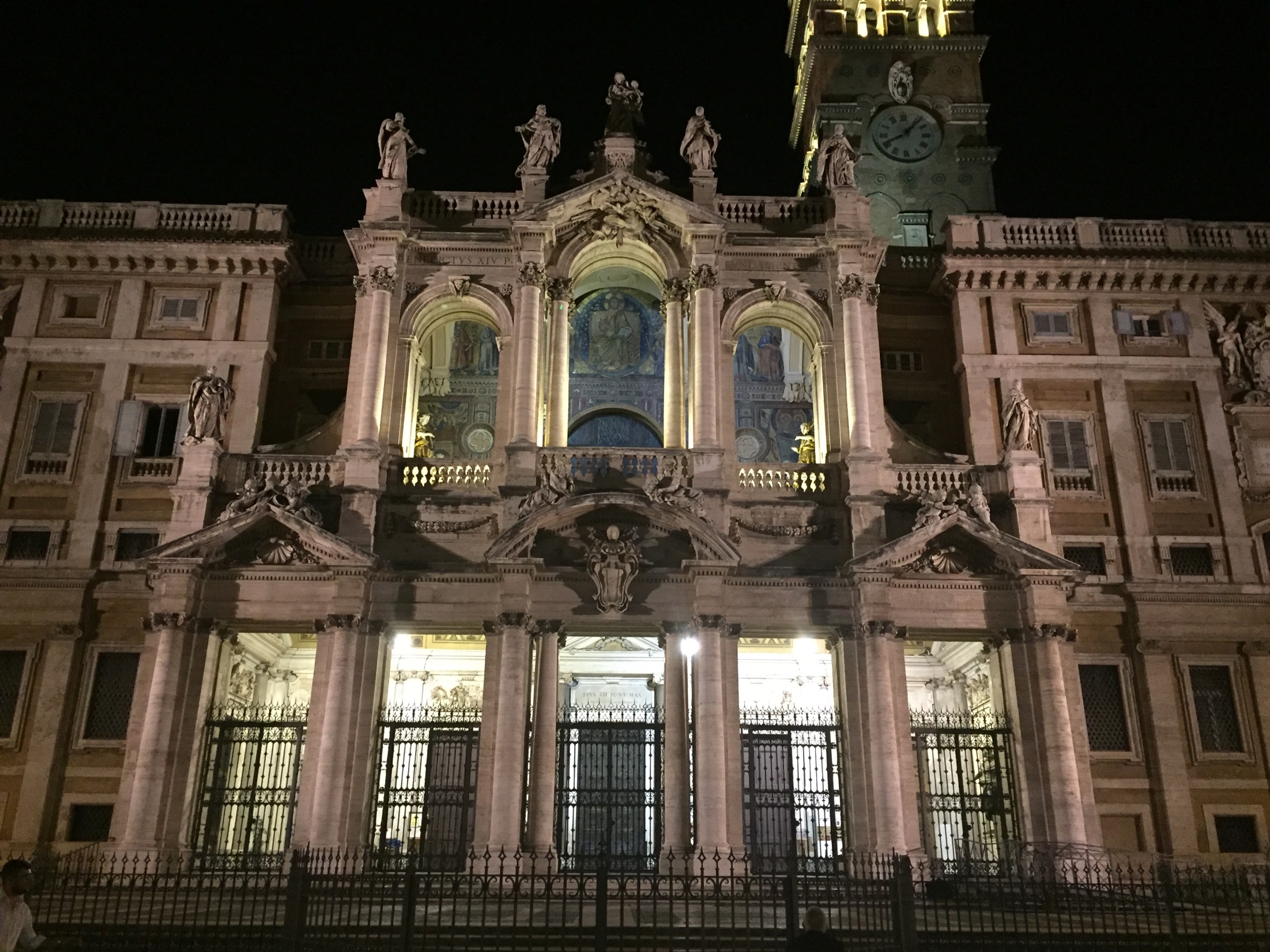 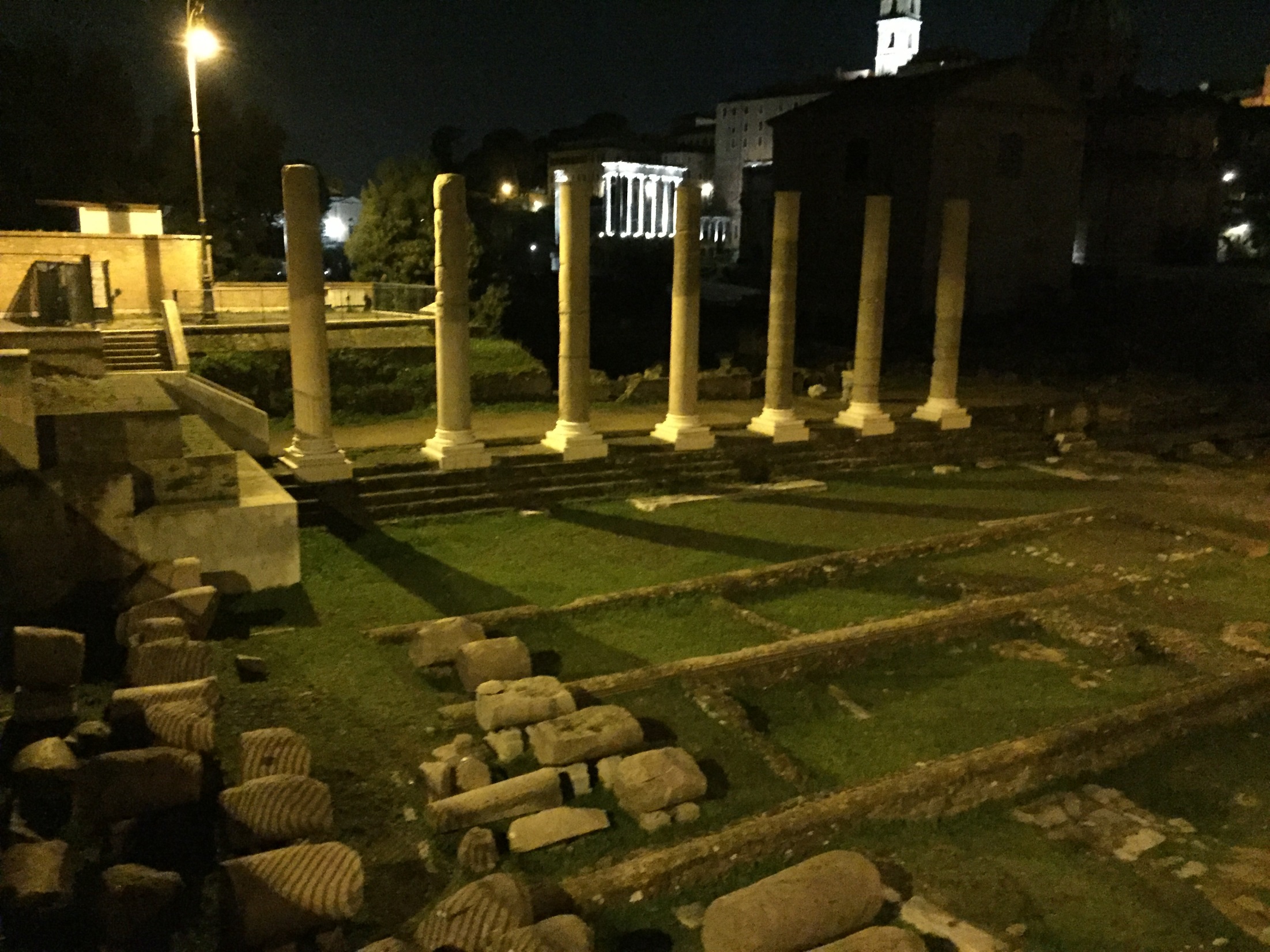 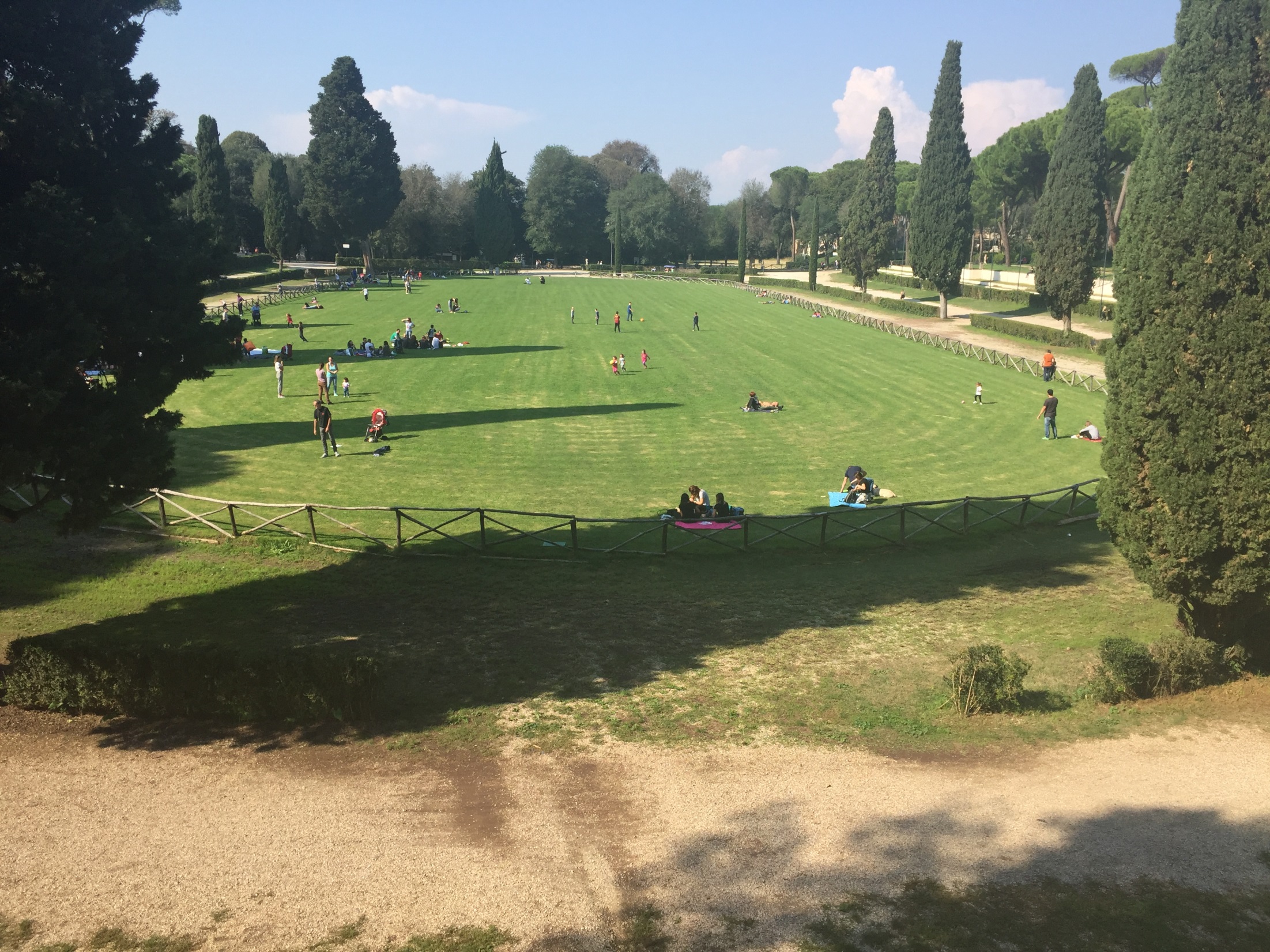 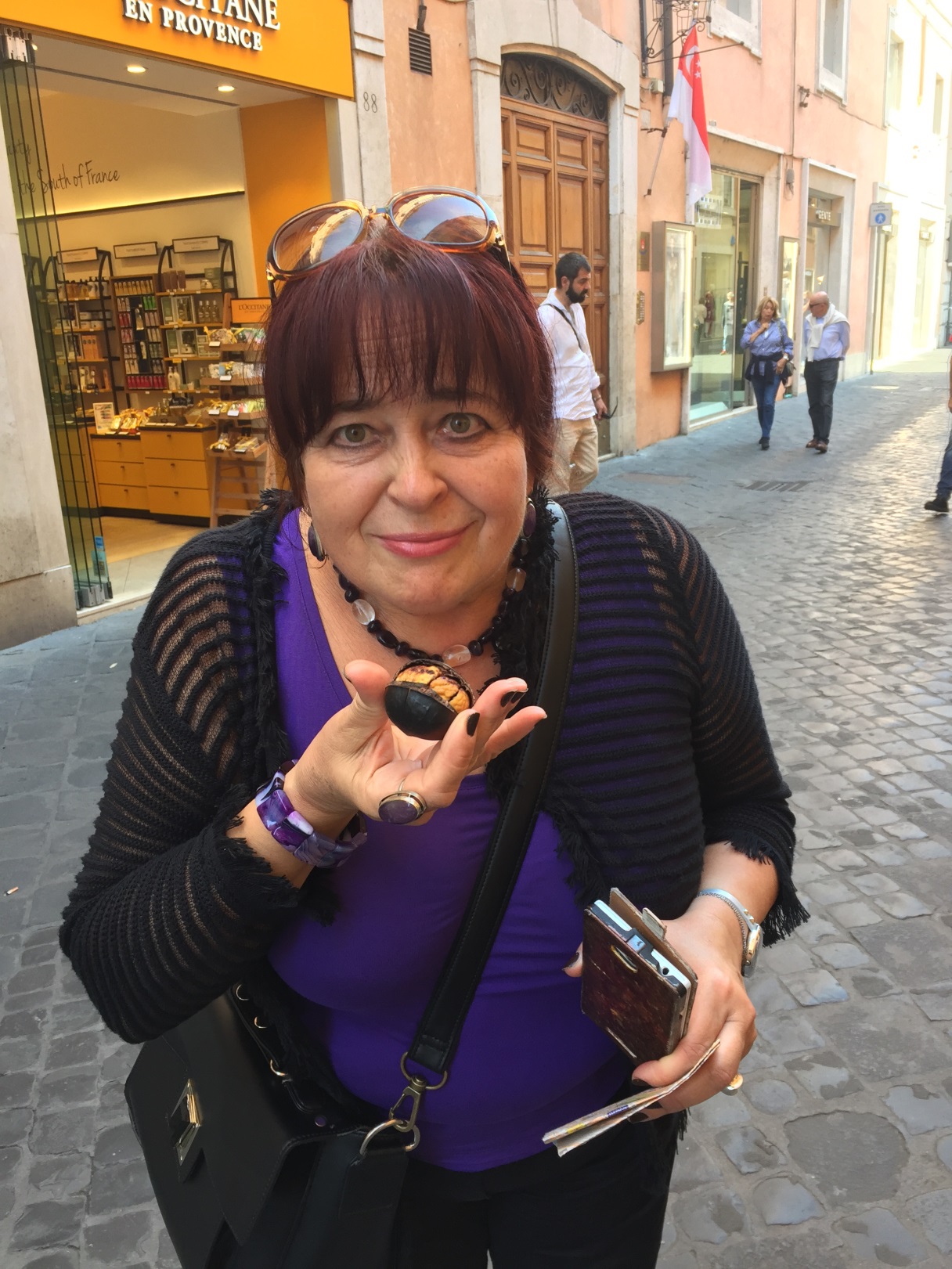 Посещение Ватикана
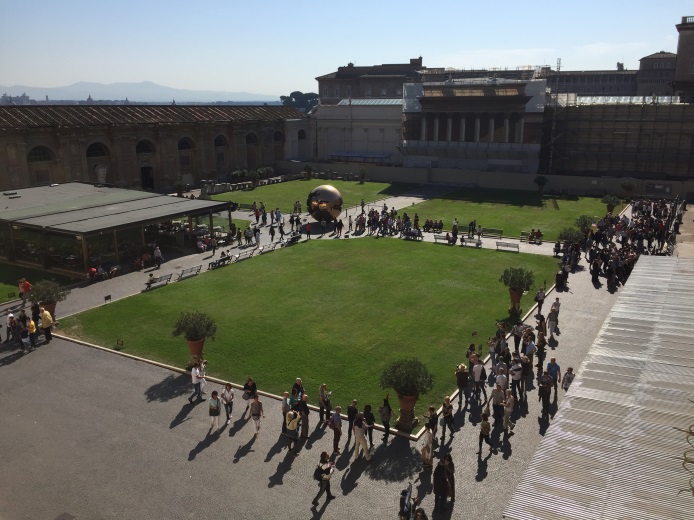 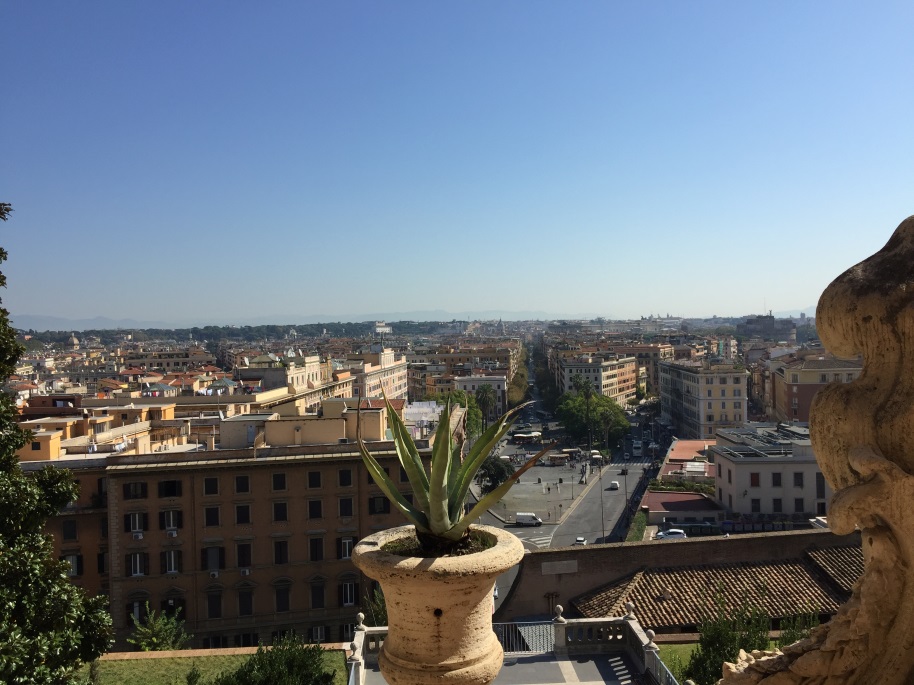 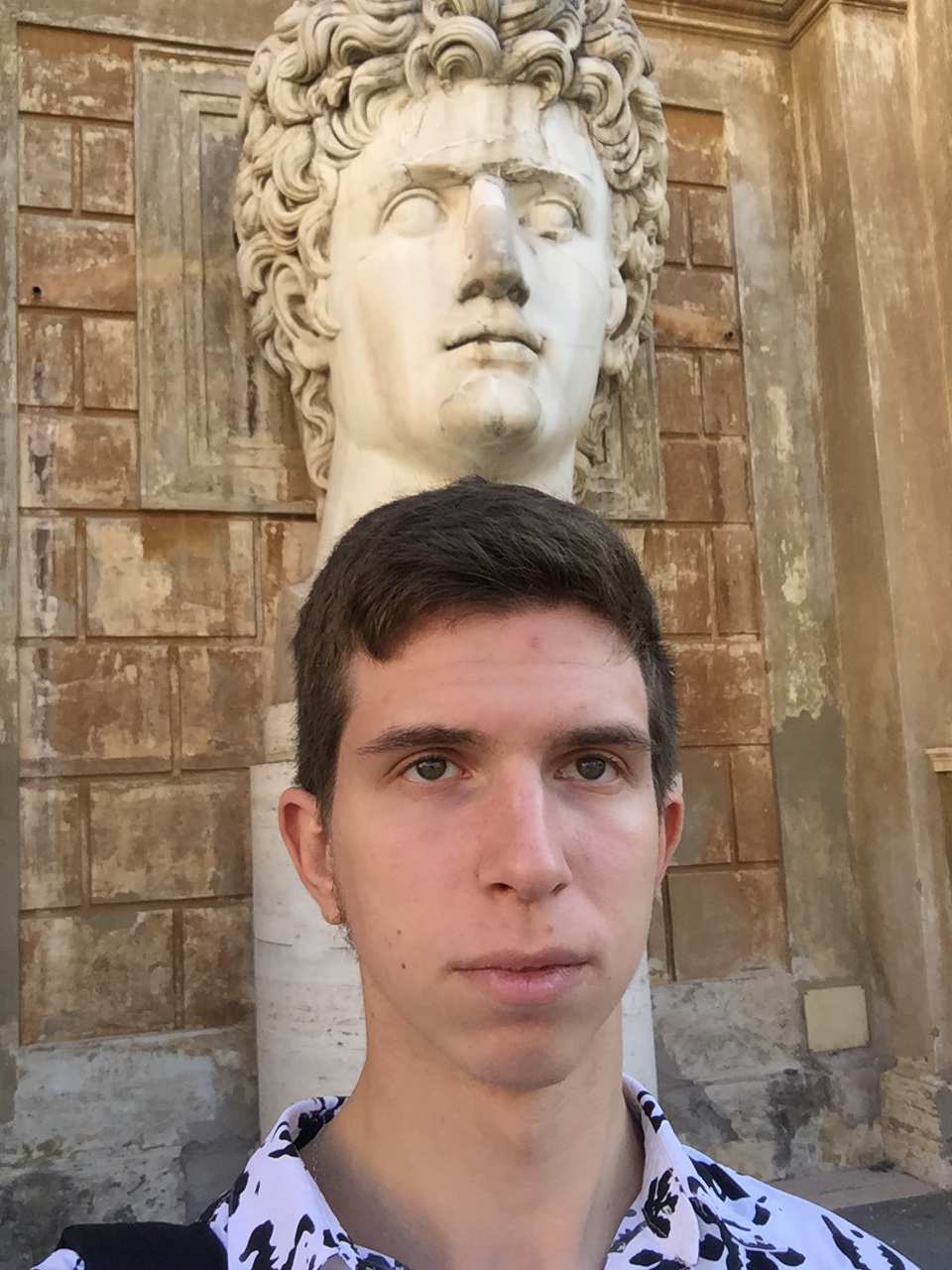 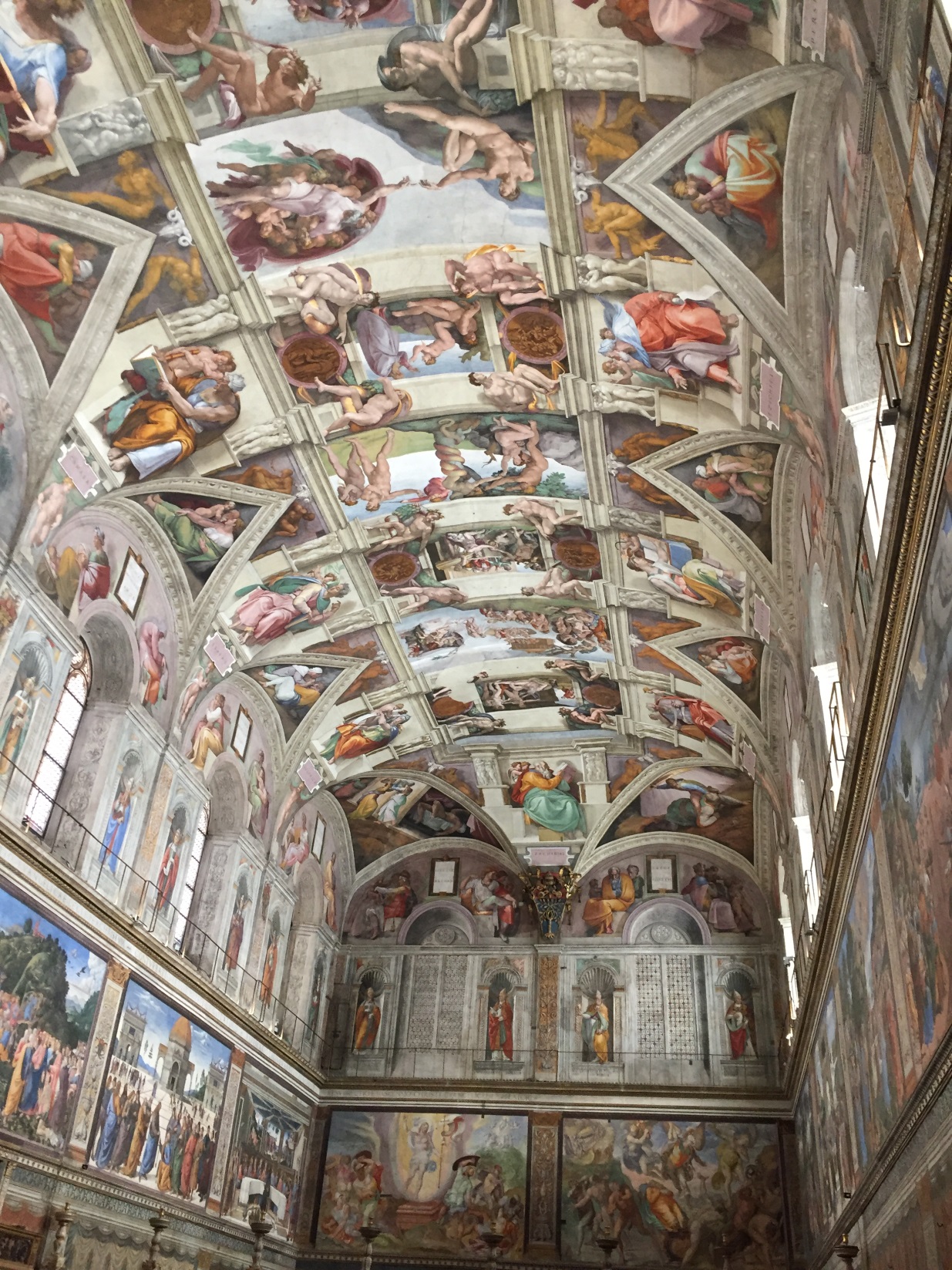 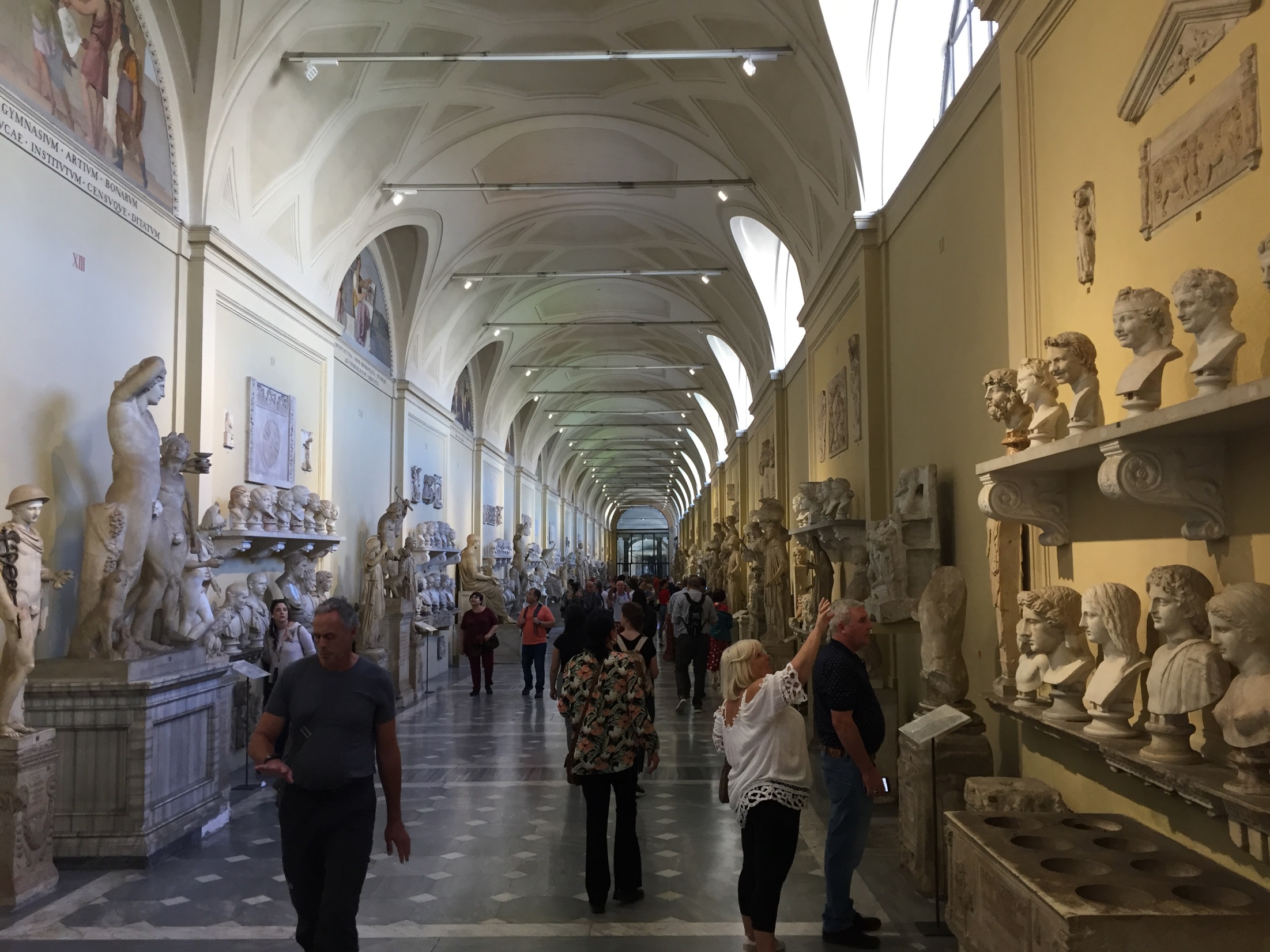 Посещение дирекции тюрьмы, а затем музея криминалистики
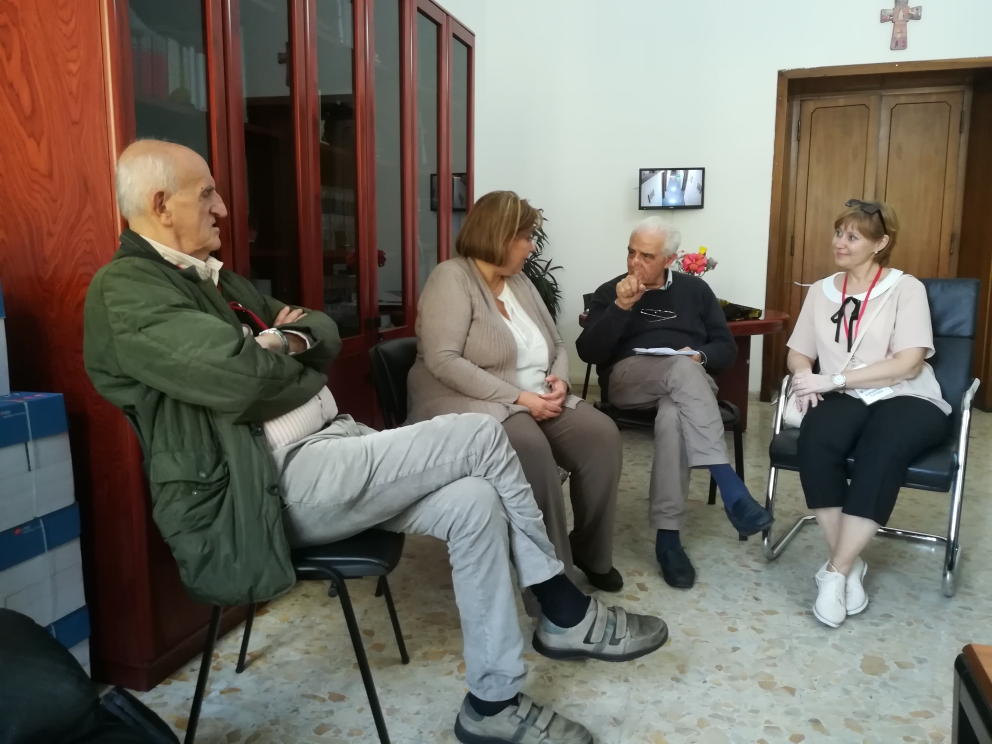 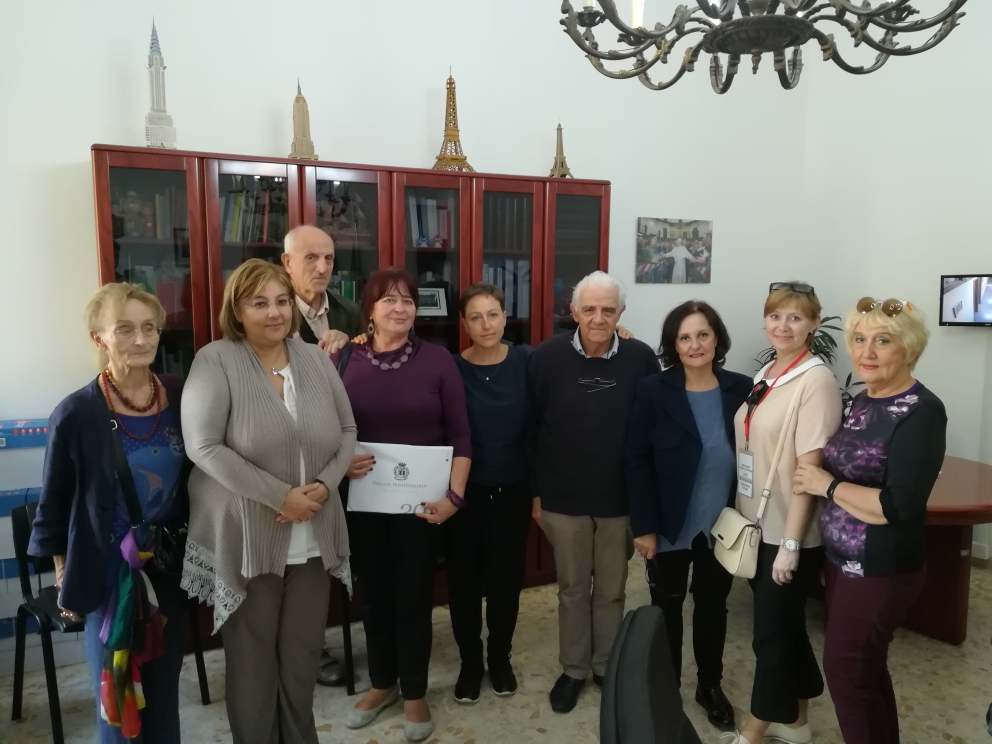 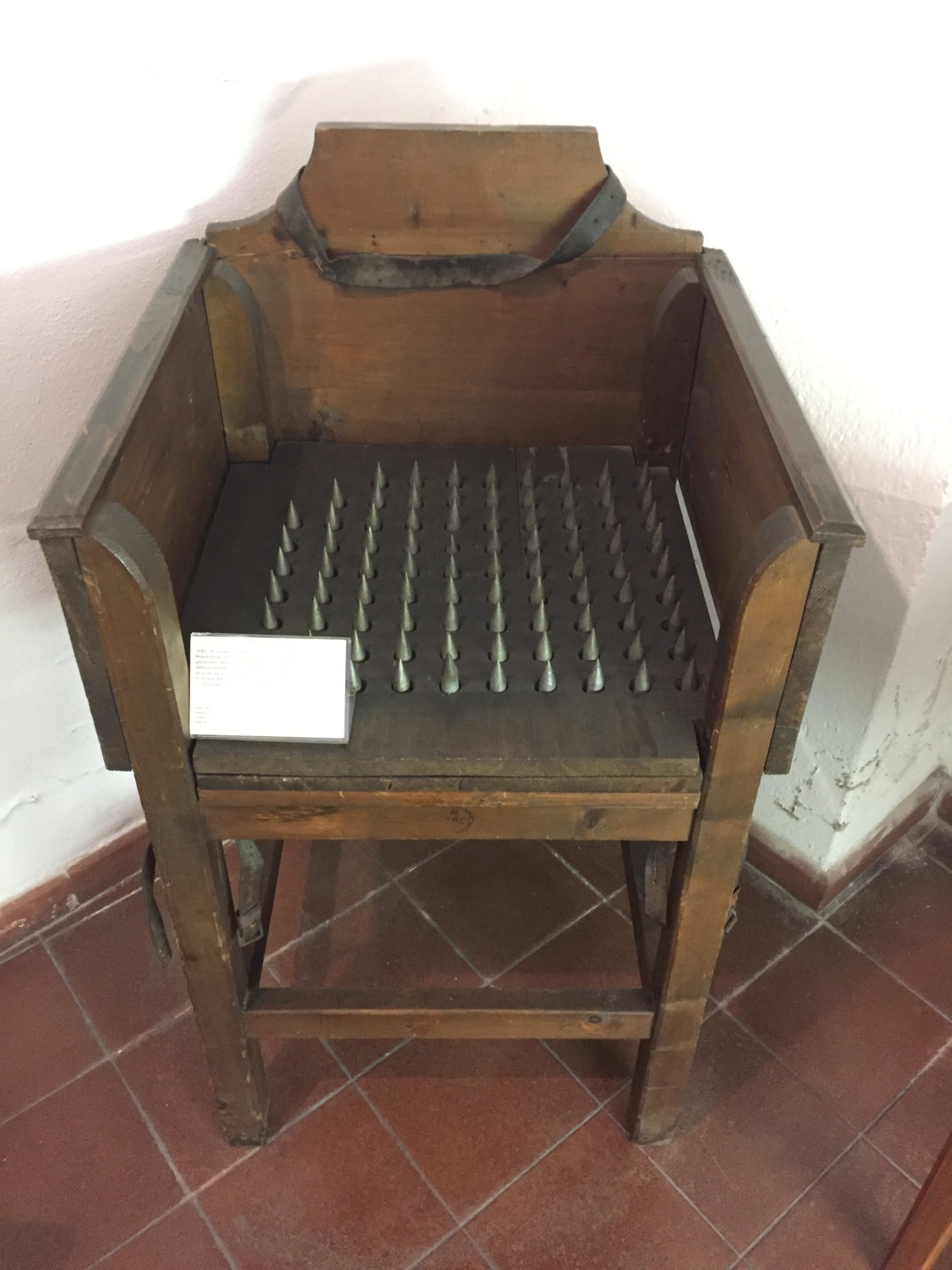 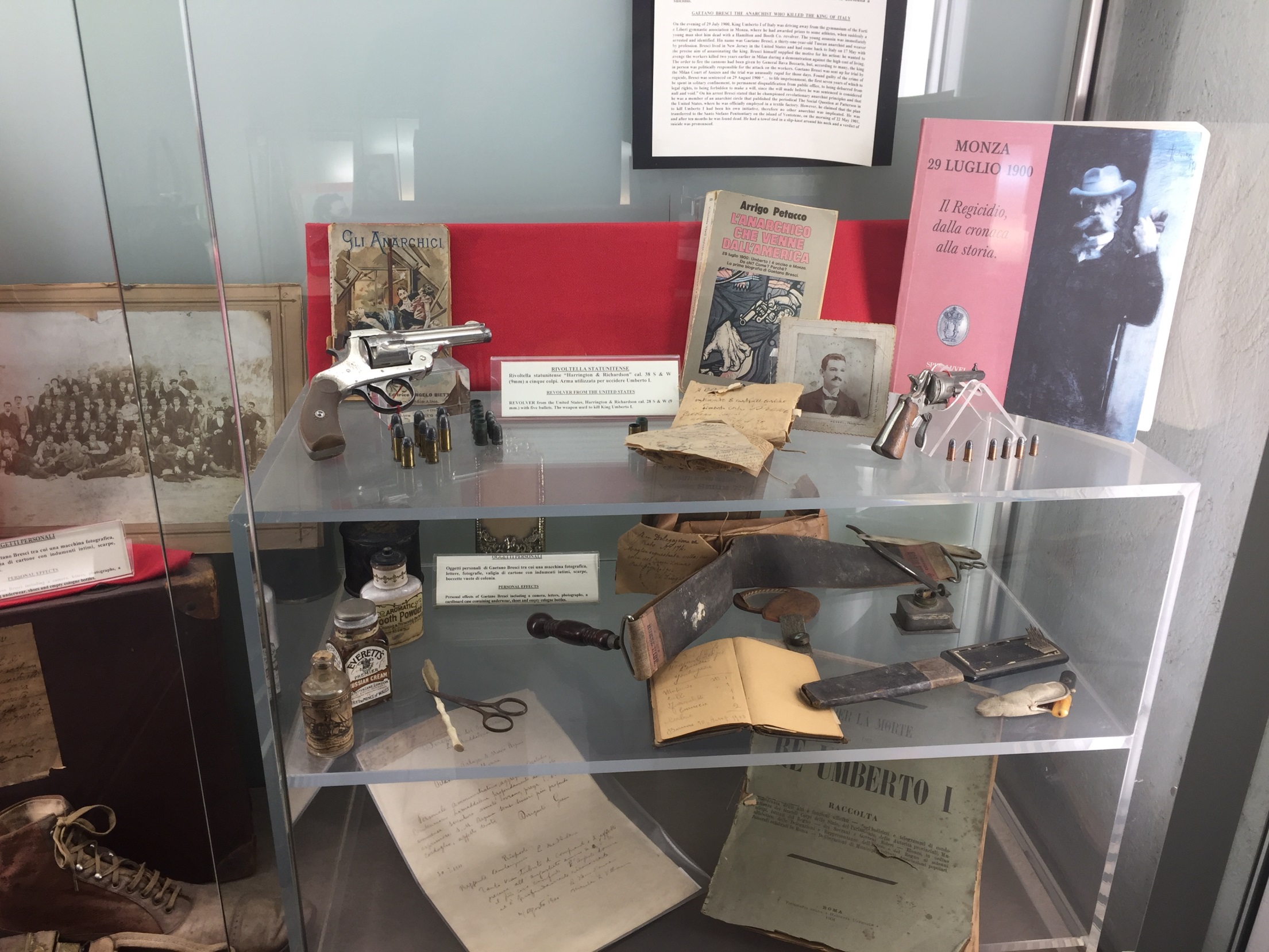 Поездка удалась!
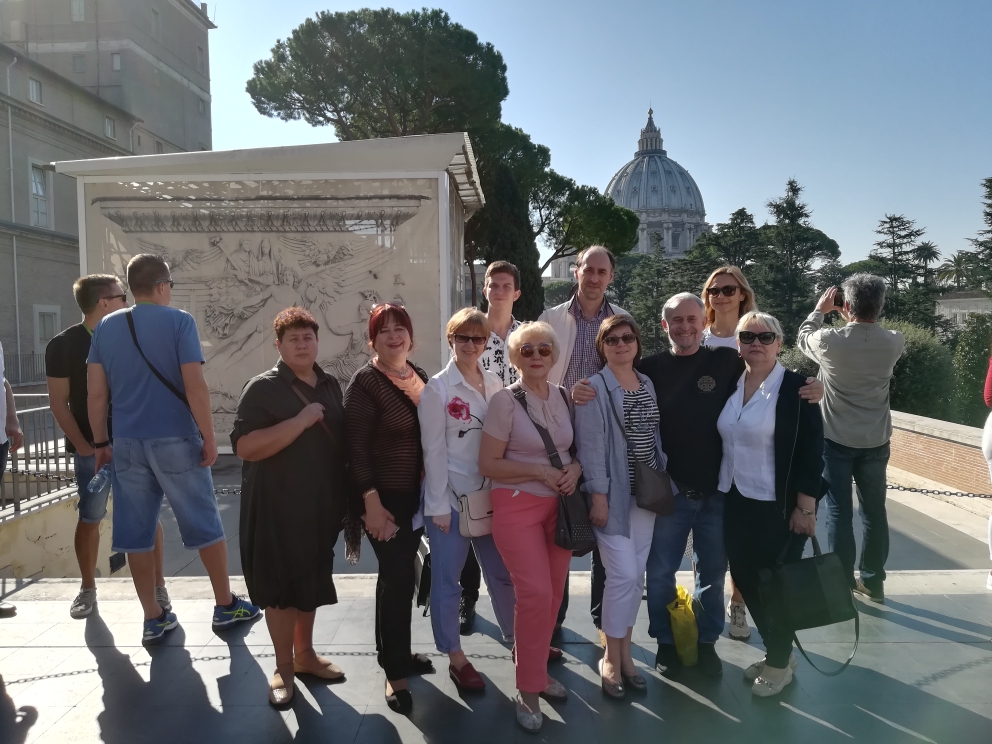 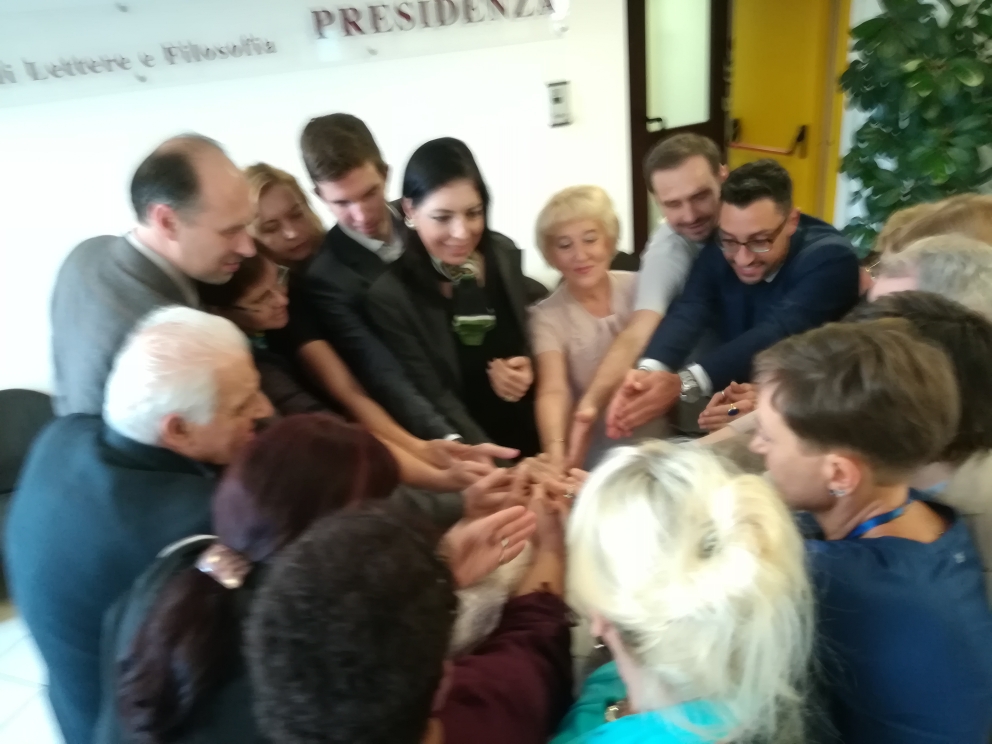 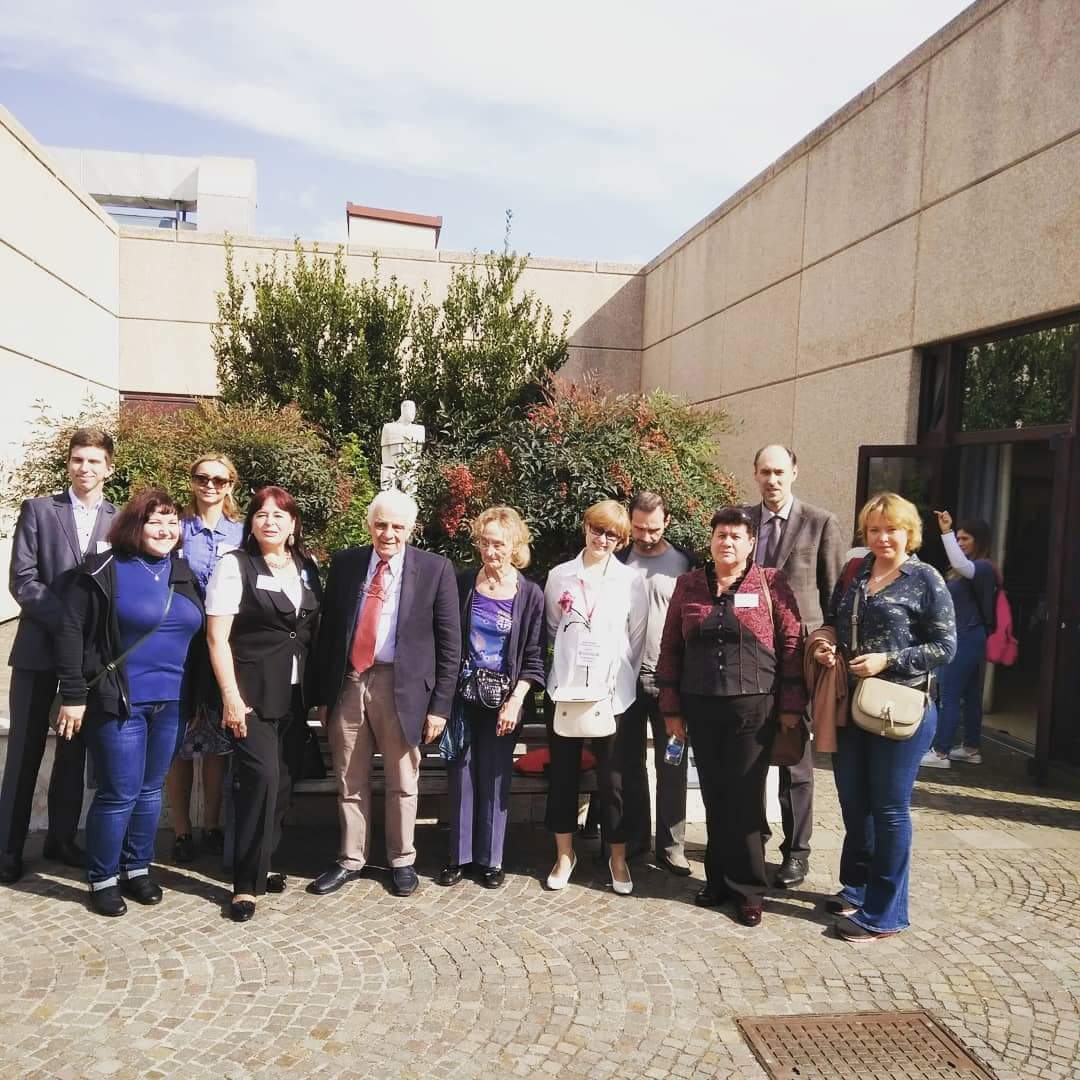